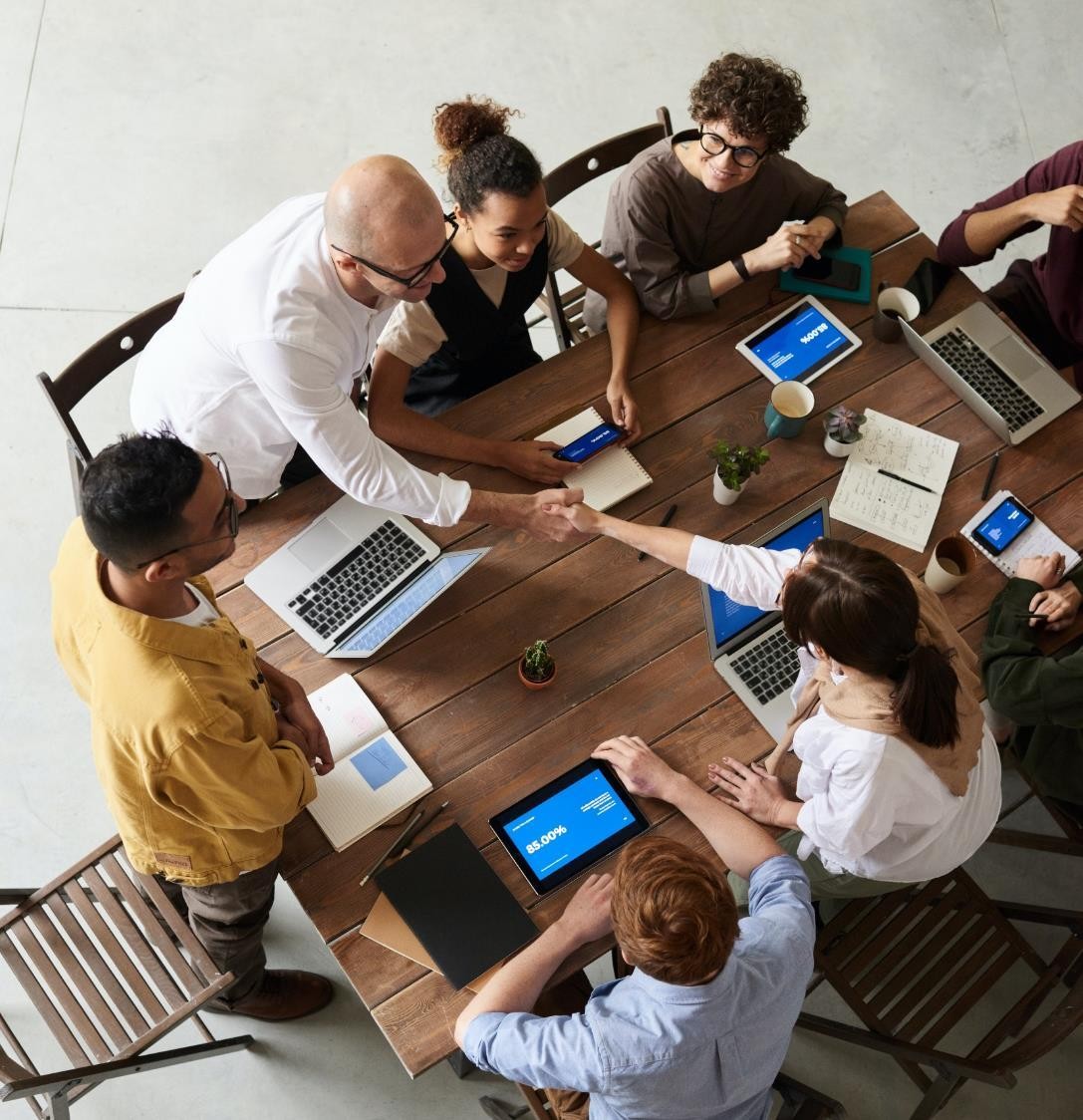 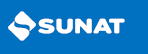 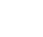 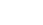 PLAME  WEB
Nueva forma de presentación  de la Planilla Mensual
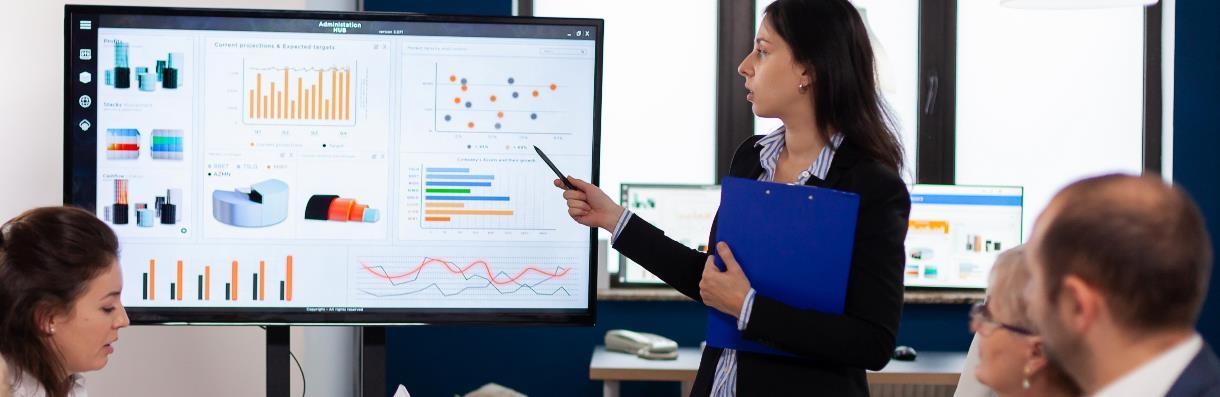 Índice
Aspectos generales de la Planilla Electrónica
T-Registro
PLAME
PLAME Web
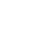 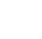 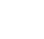 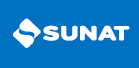 Normas legales
Ley N.° 27334, Ley que amplía las funciones de la Superintendencia Nacional de Aduanas y de
Administración Tributaria.
Decreto Supremo N.° 018-2007-TR y normas modificatorias - Establecen disposiciones relativas al uso  del documento denominado “Planilla Electrónica”.
Resolución de Superintendencia N.° 183-2011/SUNAT - Aprueban normas y procedimientos para la  presentación de la Planilla Electrónica conformada por el Registro de Información Laboral y la Planilla  Mensual de Pagos, así como para la presentación de declaraciones de los empleadores.
Resolución de Superintendencia N.° 000201-2023/SUNAT - Aprueba un medio alternativo para la  presentación de la Planilla Mensual de Pagos y las declaraciones mensuales de los empleadores que  tengan hasta diez (10) trabajadores y/o diez (10) prestadores de servicios que obtengan rentas de cuarta  categoría.
Resolución de Superintendencia N.° 036-98/SUNAT – Establecen procedimiento para que  contribuyentes de rentas de quinta categoría efectúen el pago del impuesto no retenido o soliciten su  devolución.
Ley N.° 30734 – Ley que establece el derecho de las personas naturales a la devolución automática de los
impuestos pagados o retenidos en exceso.
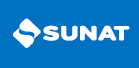 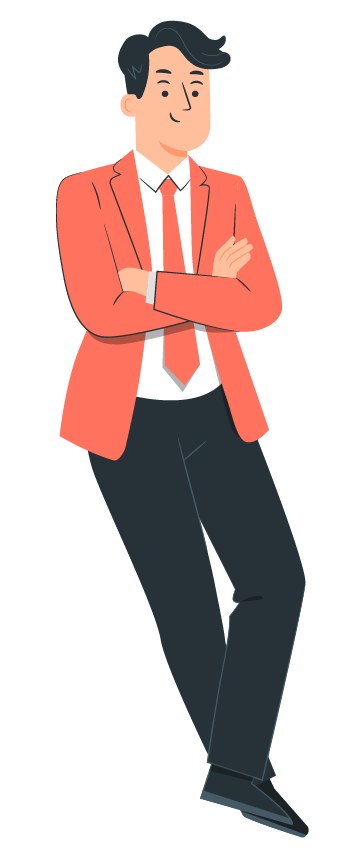 1. Planilla Electrónica
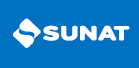 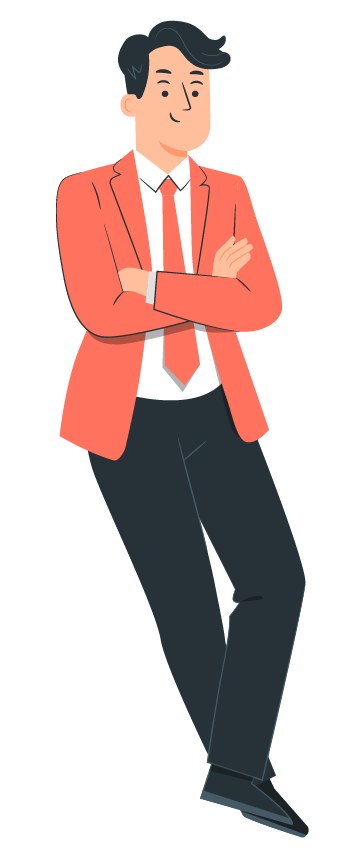 2. T - Registro
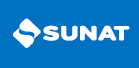 T-REGISTRO - Contenidos
Información Laboral de los empleadores,  trabajadores, pensionistas, prestadores  de servicios, personal en formación  laboral, personal de terceros y  derechohabientes.
Información laboral, de seguridad social  y otros datos sobre el tipo de ingresos de  los sujetos registrados.
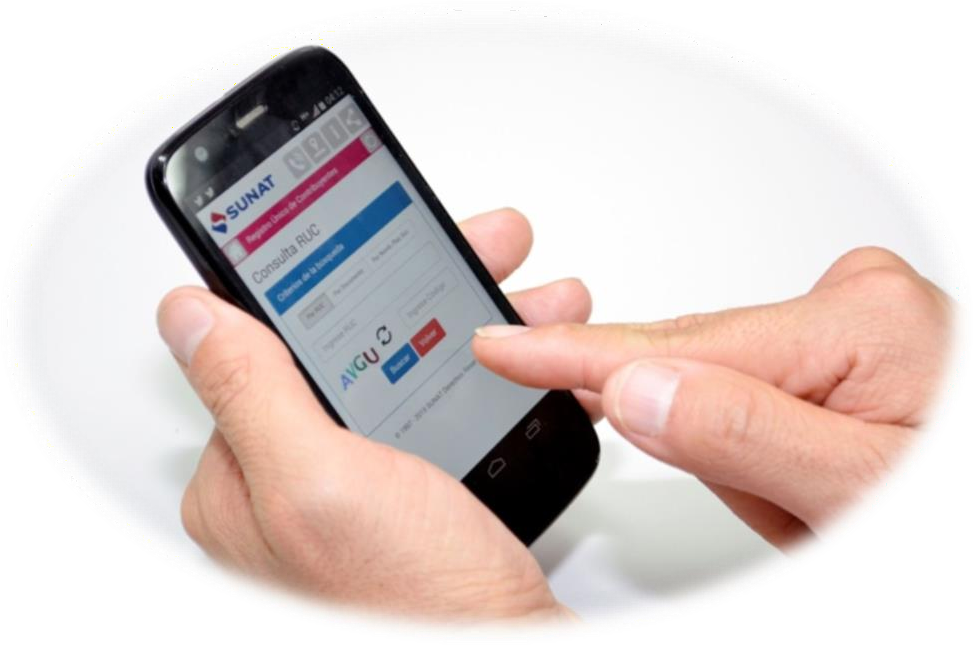 Aplicativo en SUNAT Operaciones en  Línea - SOL.
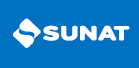 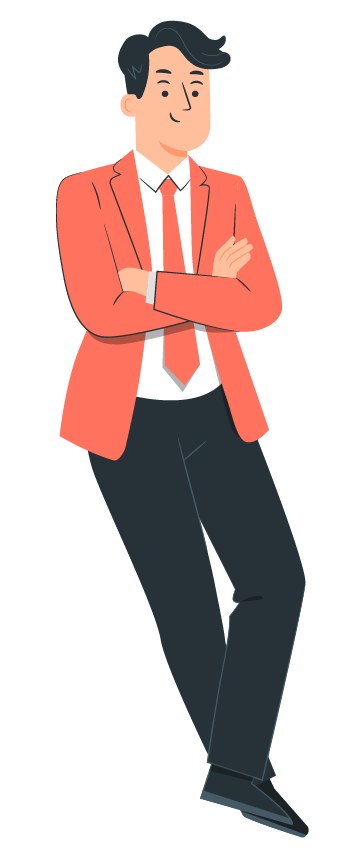 3. Plame
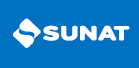 Planilla Mensual de Pagos: Contenido
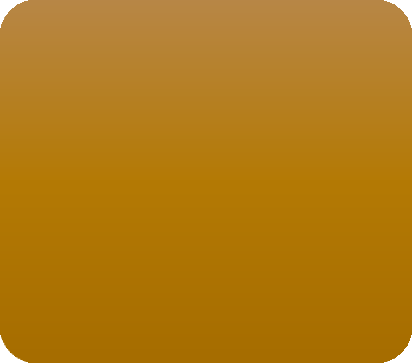 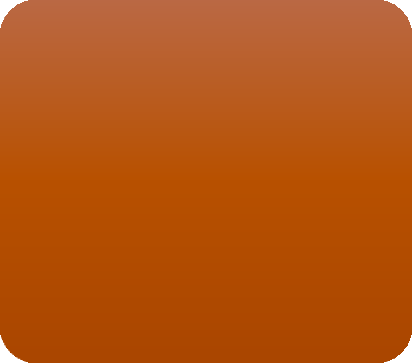 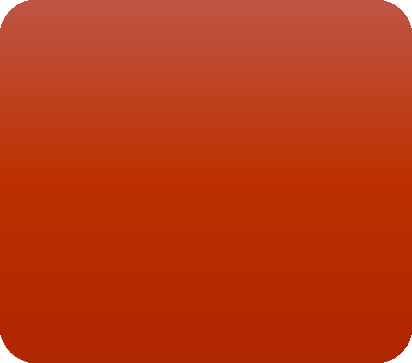 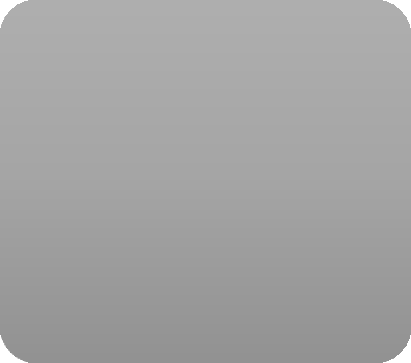 Remuneraciones o  ingresos de los  sujetos inscritos en  el T-REGISTRO,
descuentos y
jornada laboral de  los trabajadores.
Información de los  PS 4ta categoría,  con o sin  retención.
Declaración y  pago de tributos y  conceptos no  tributarios.
La presentación se  realiza a través del  PDT PLAME y del  PLAME Web.
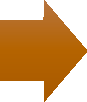 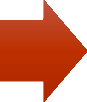 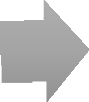 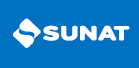 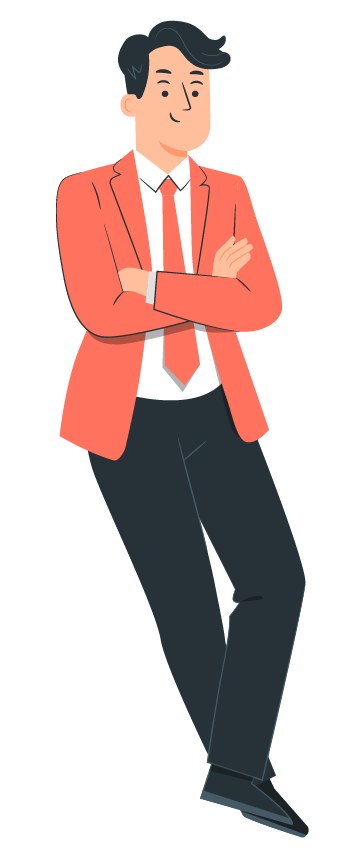 Plame Web
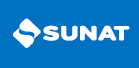 Planilla Mensual de Pagos – PLAME Web
PLAME WEB
Planilla Mensual de Pagos (PLAME)


Declaración de EsSalud, ONP, Ret. 4ta y  5ta IR y + Vida Seg.
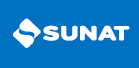 Según tipo de prestadores
PDT PLAME
PLAME WEB
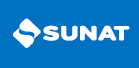 Empleadores que pueden	utilizar PLAME Web
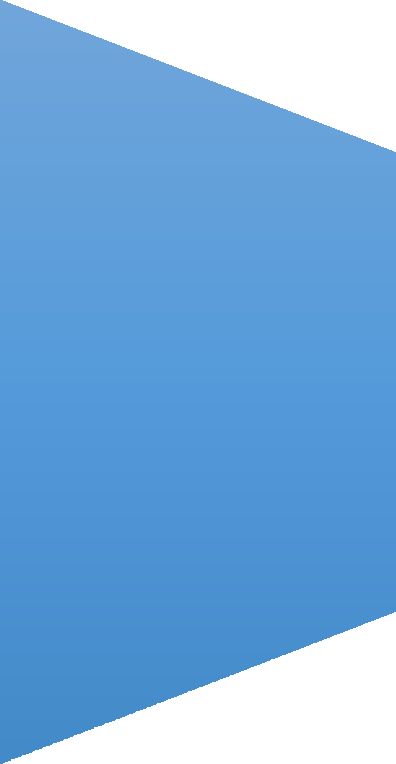 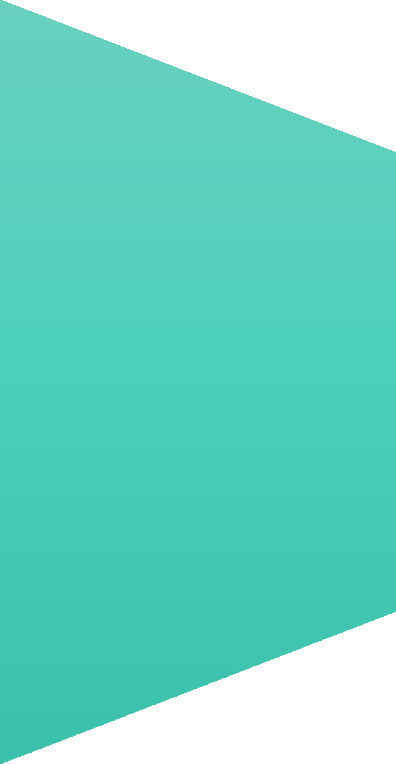 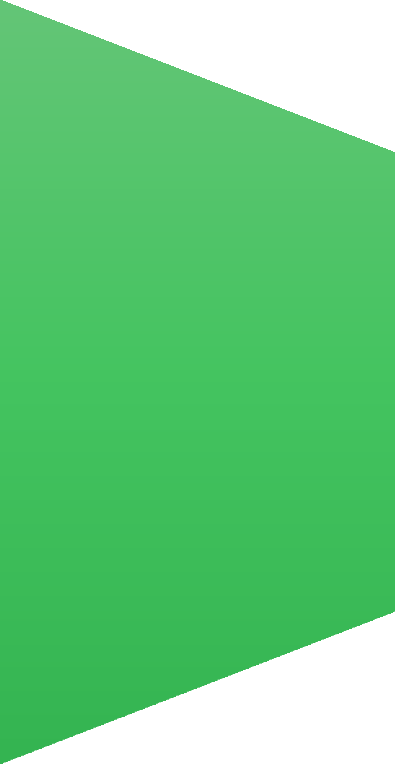 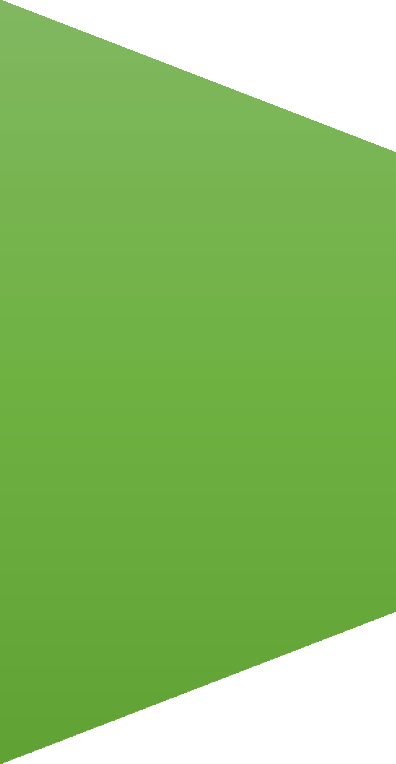 Efectúen  aportes al  EsSalud  Regular, ONP,  Ret de 4ta y 5ta  del IR y + Vida  SA.
Deban informar  en la  declaración solo  a trabajadores y  PS de 4ta  Categoría.
Tengan a su  cargo	hasta 10  trabajadores y/o  PS 4ta  Categoría.
Del Sector
Privado.
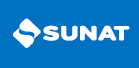 Conceptos que se declararán
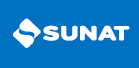 Rectificatoria del PLAME Web
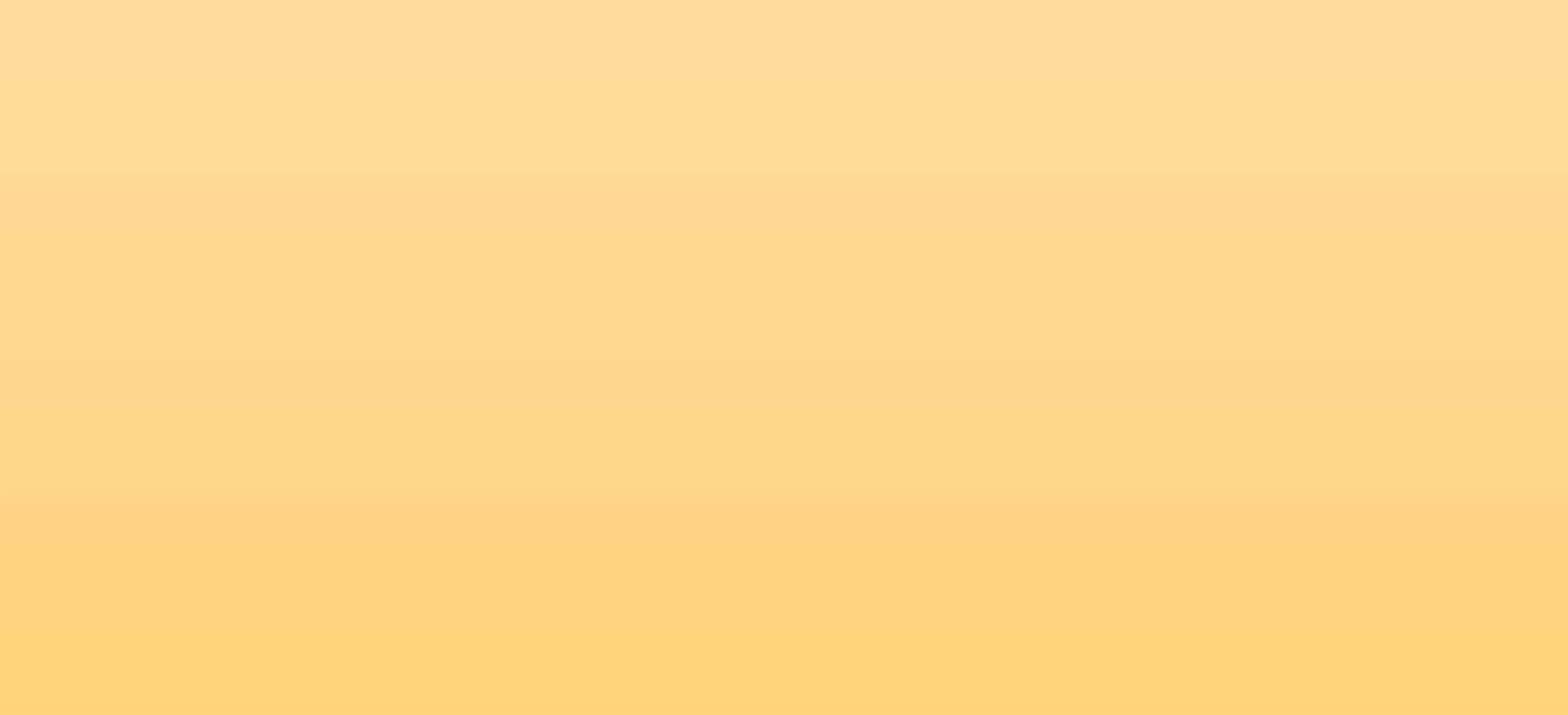 Rectificación o Sustitución:

Si la declaración original se presentó utilizando el PDT  PLAME, la declaración sustitutoria o rectificatoria puede  realizarse a través del PDT PLAME o del PLAME Web,  siempre que cumpla con las condiciones para su uso.
Se ingresan nuevamente todos los datos del concepto  cuyo declaración se sustituye o rectifica, inclusive  aquella información que no se desea rectificar.
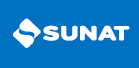 I Parte: Información General
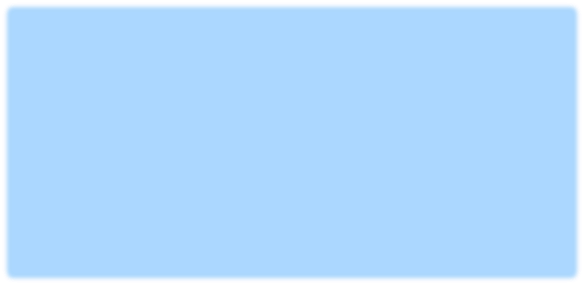 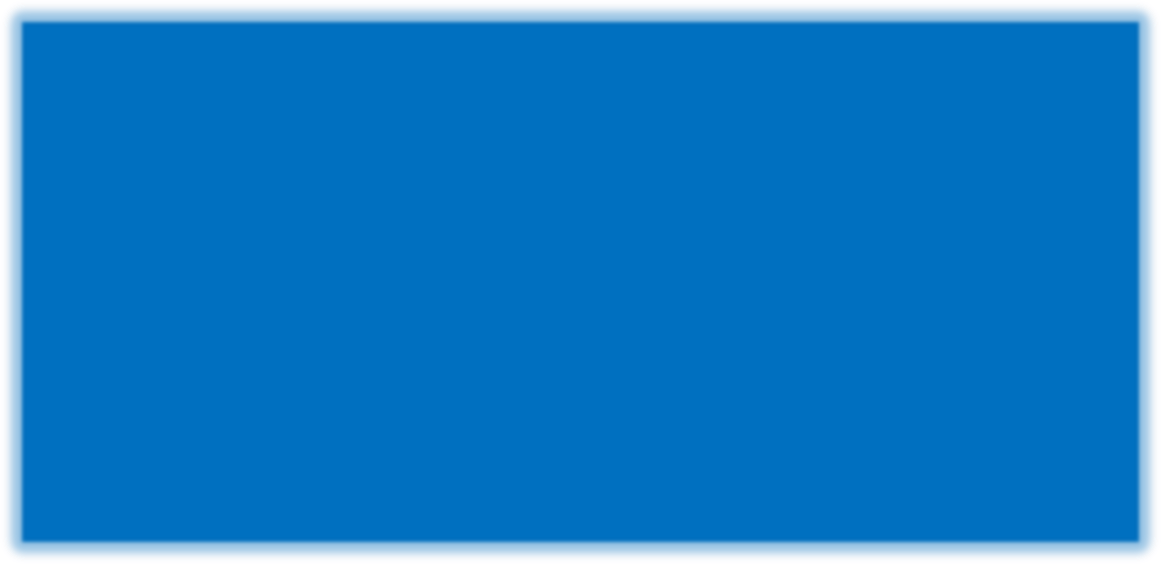 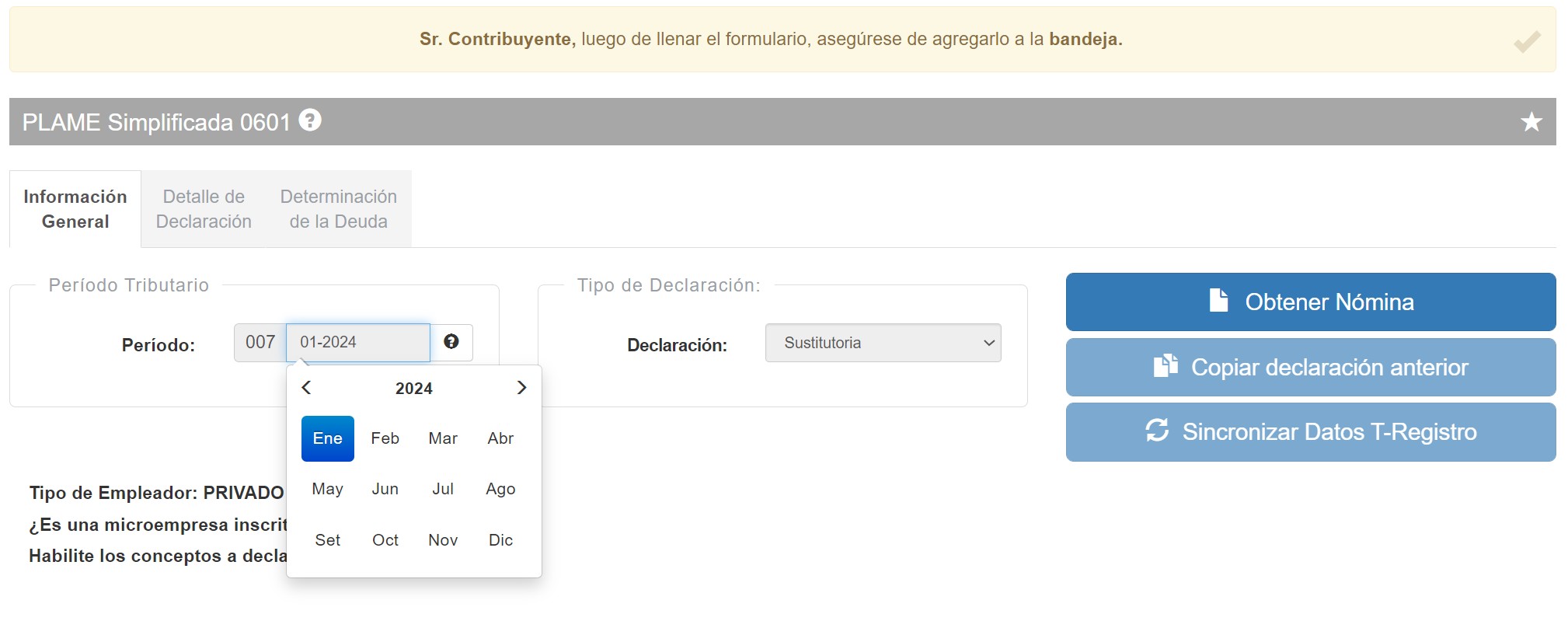 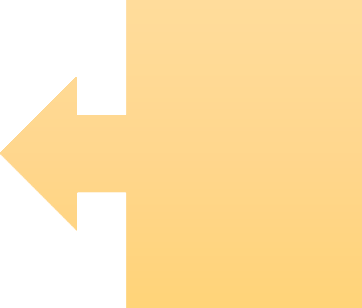 Ayudas  en pdf
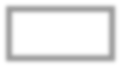 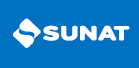 PLAME WEB
Detalle de la declaración
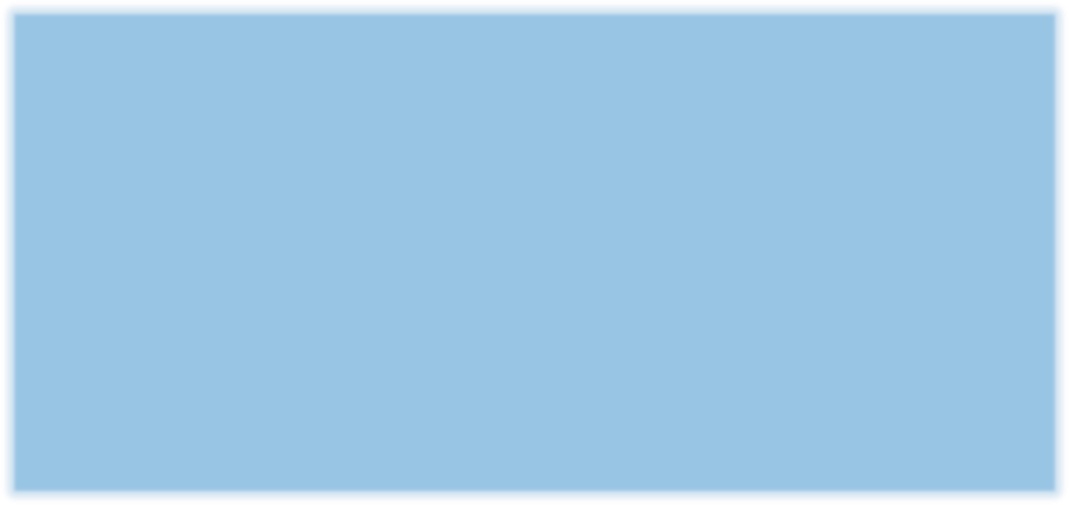 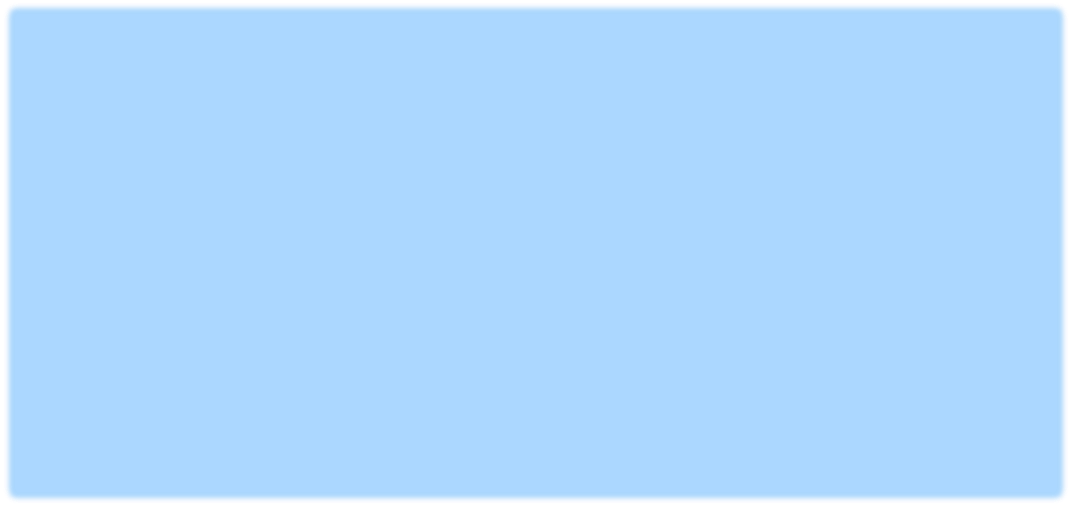 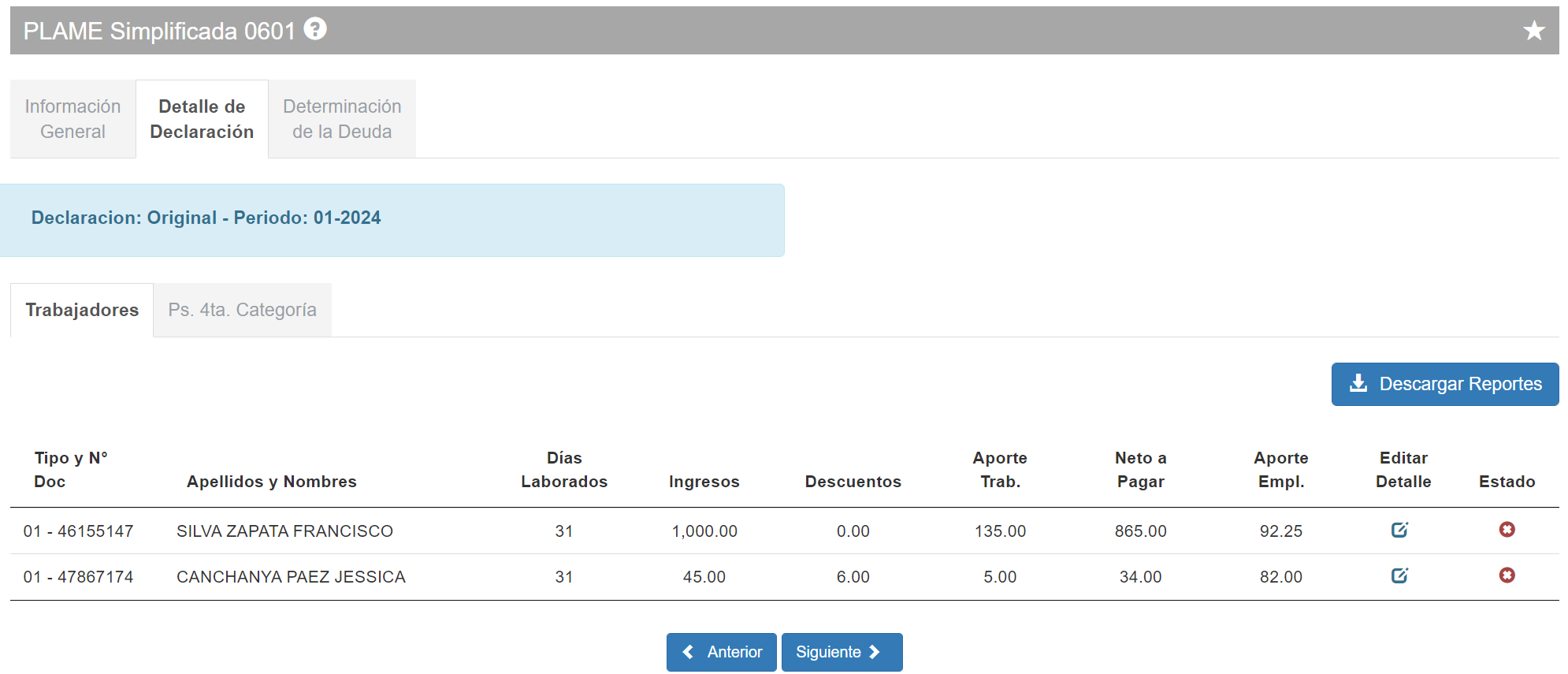 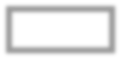 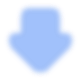 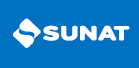 PLAME WEB
Detalle de la declaración/  Datos del trabajador
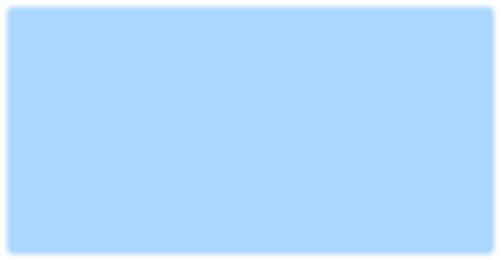 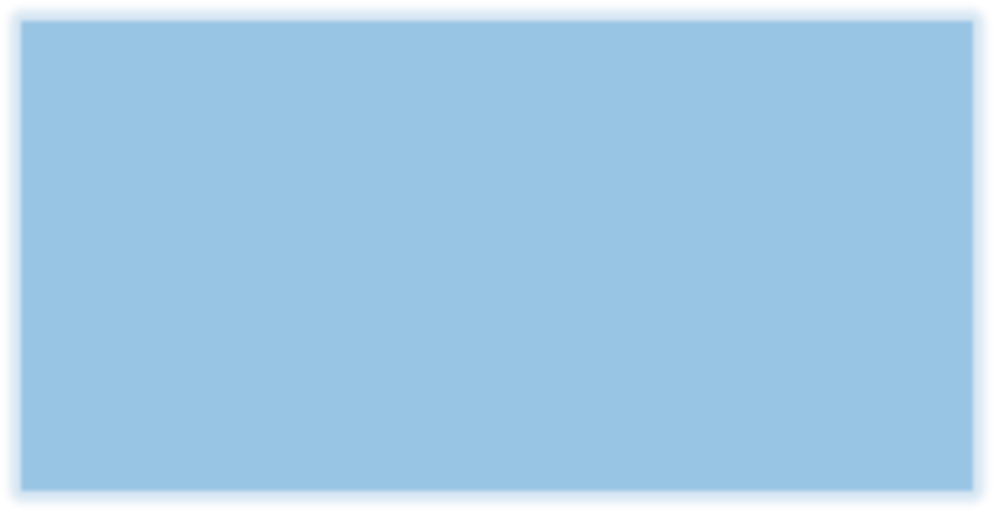 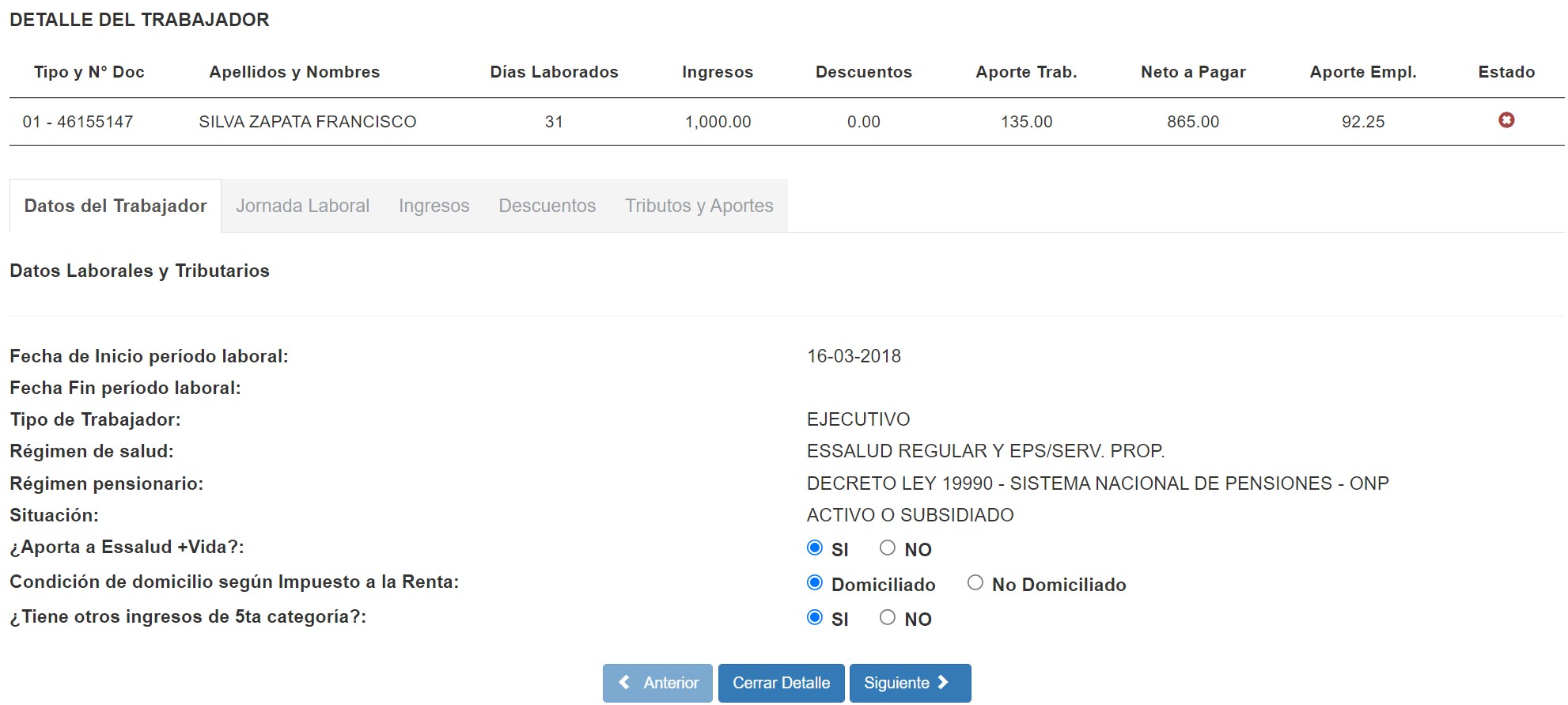 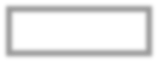 Inf. Sincronizada  del T-REGISTRO
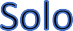 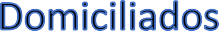 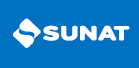 PLAME WEB
Detalle de la declaración/  Jornada laboral
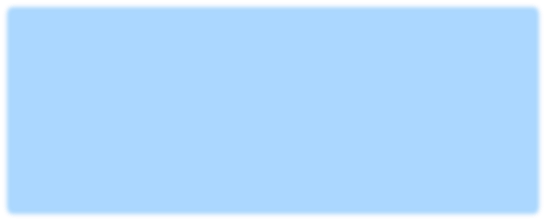 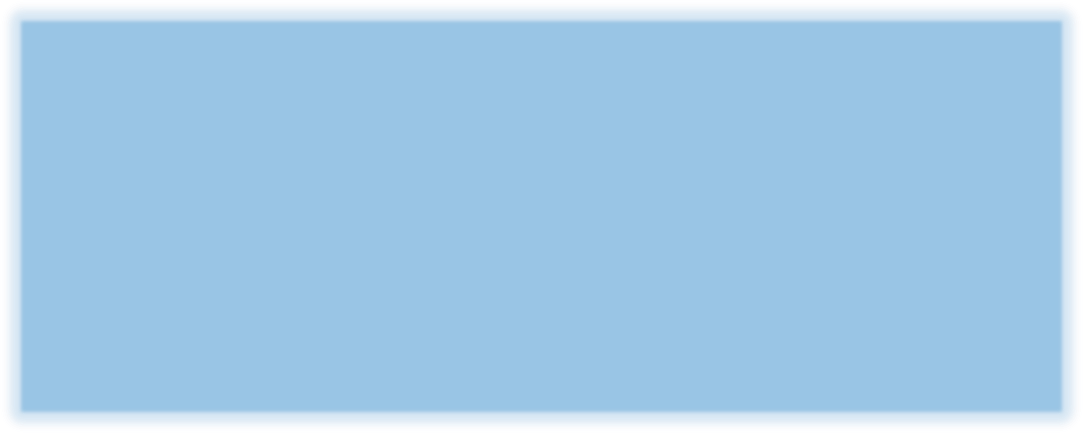 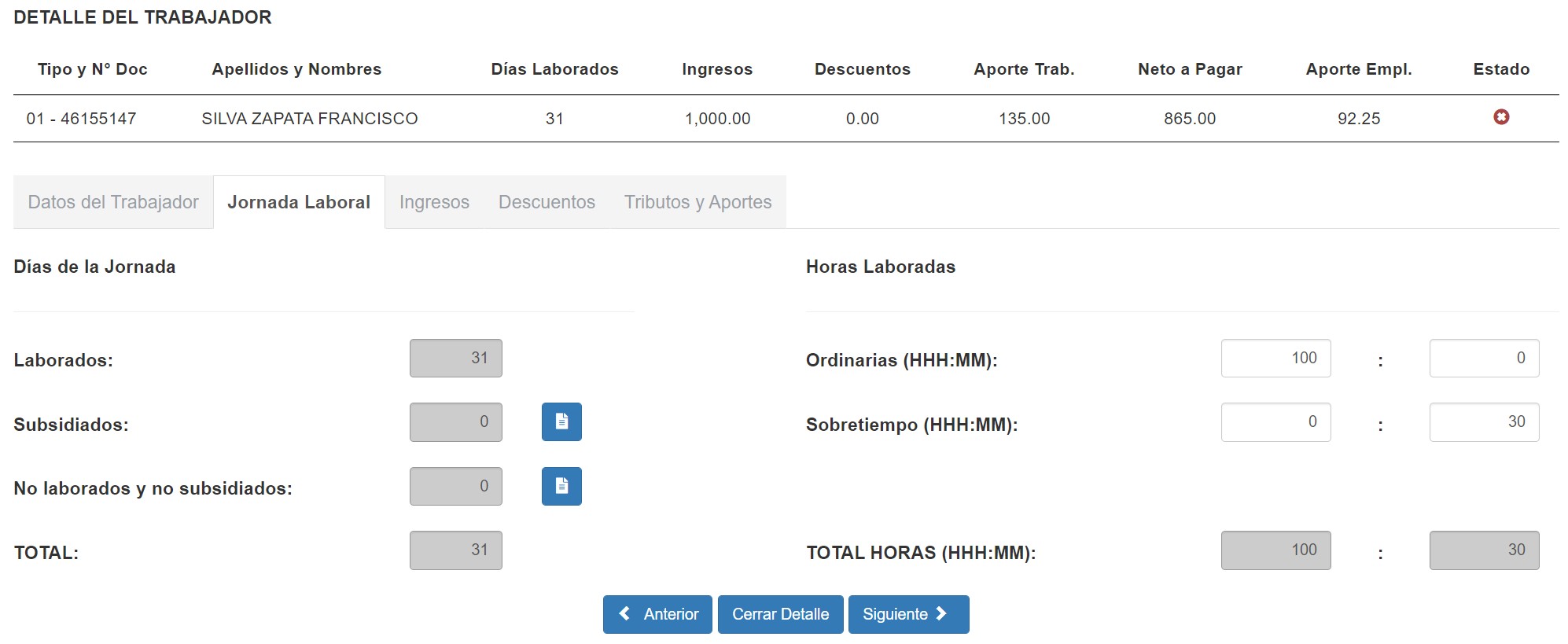 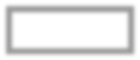 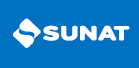 PLAME WEB
Detalle de la declaración/  Jornada laboral/Días Subsiados y NL y NS
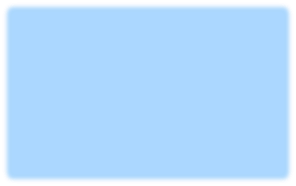 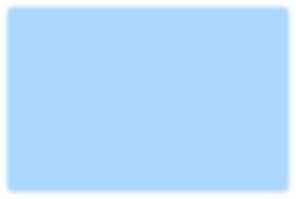 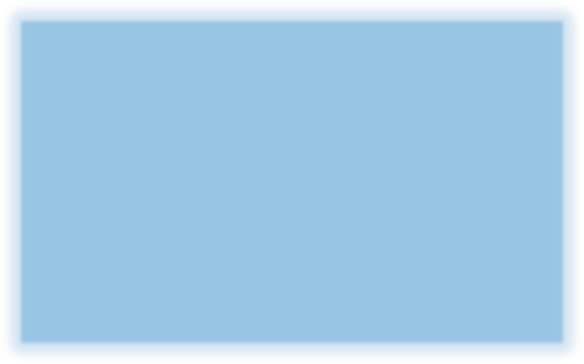 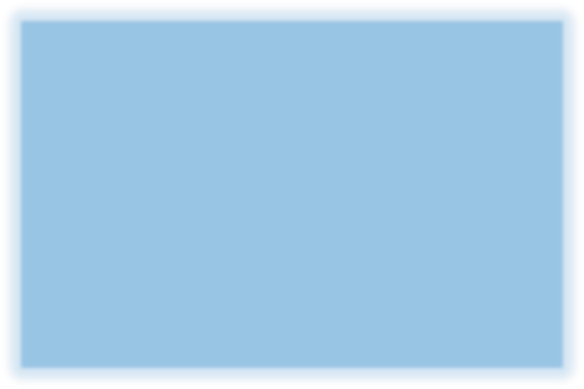 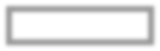 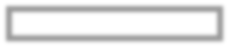 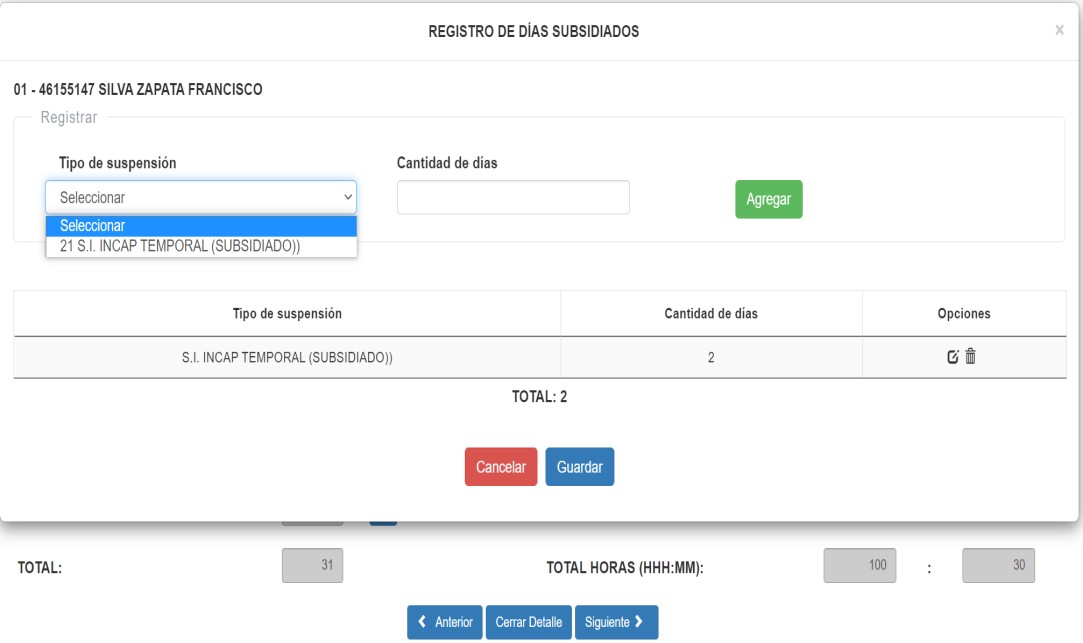 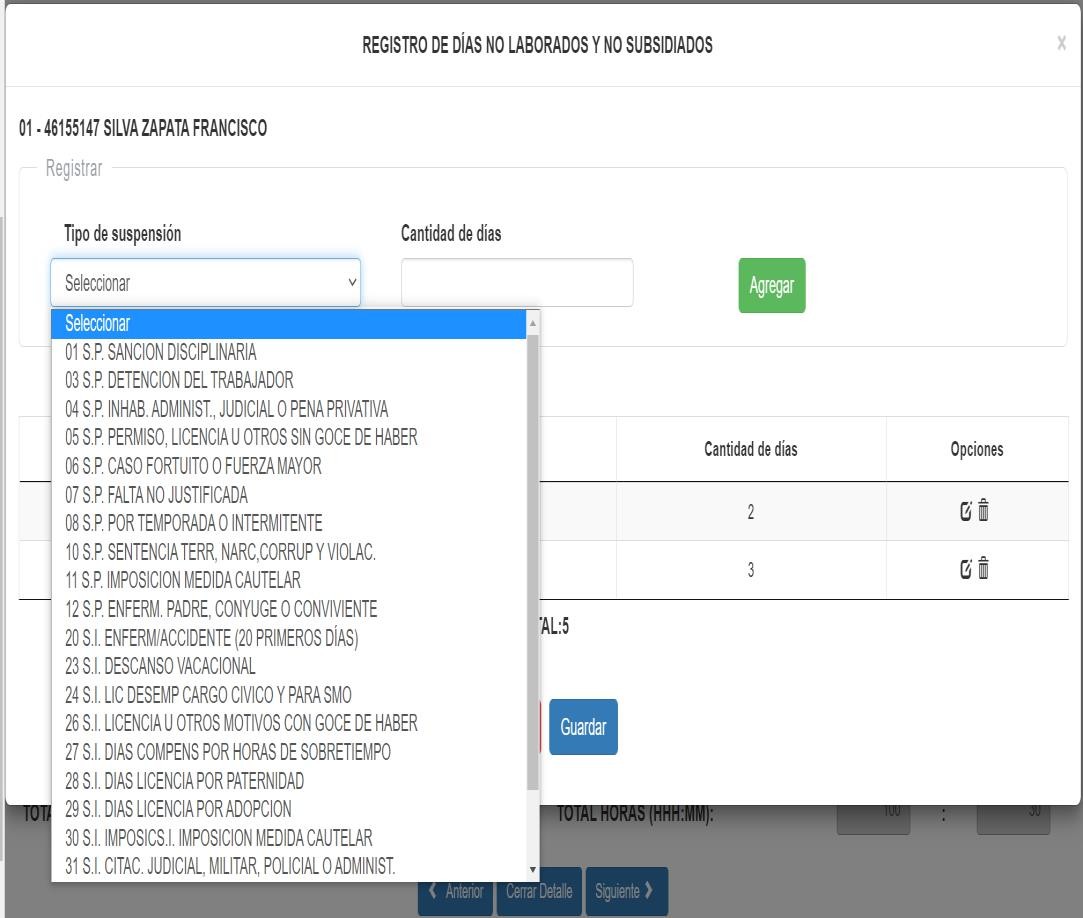 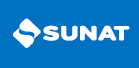 PLAME WEB
Detalle de la declaración/ Trabajadores/  Ingresos
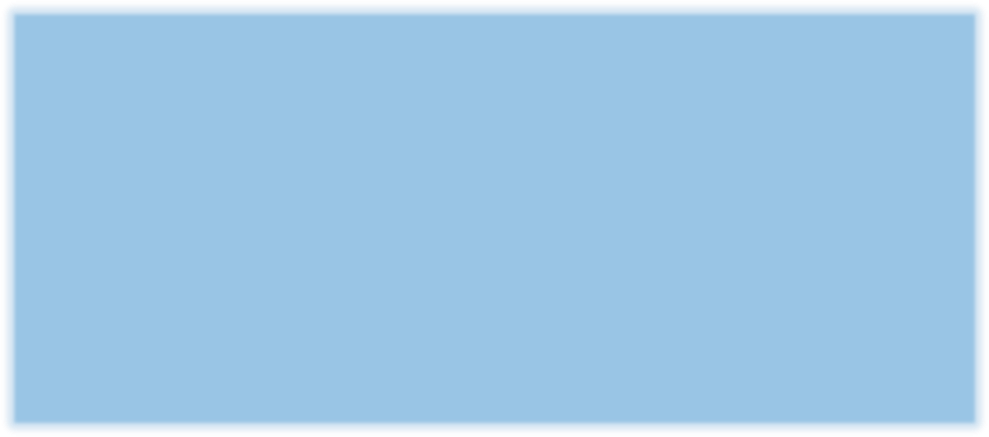 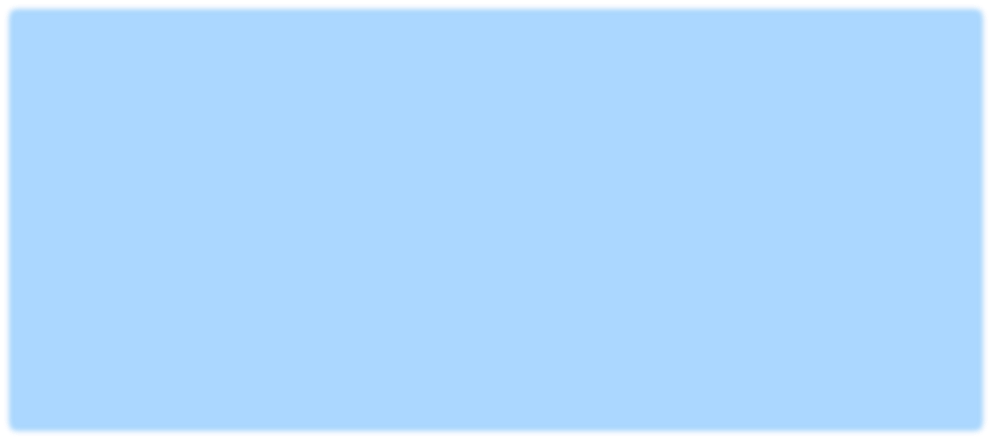 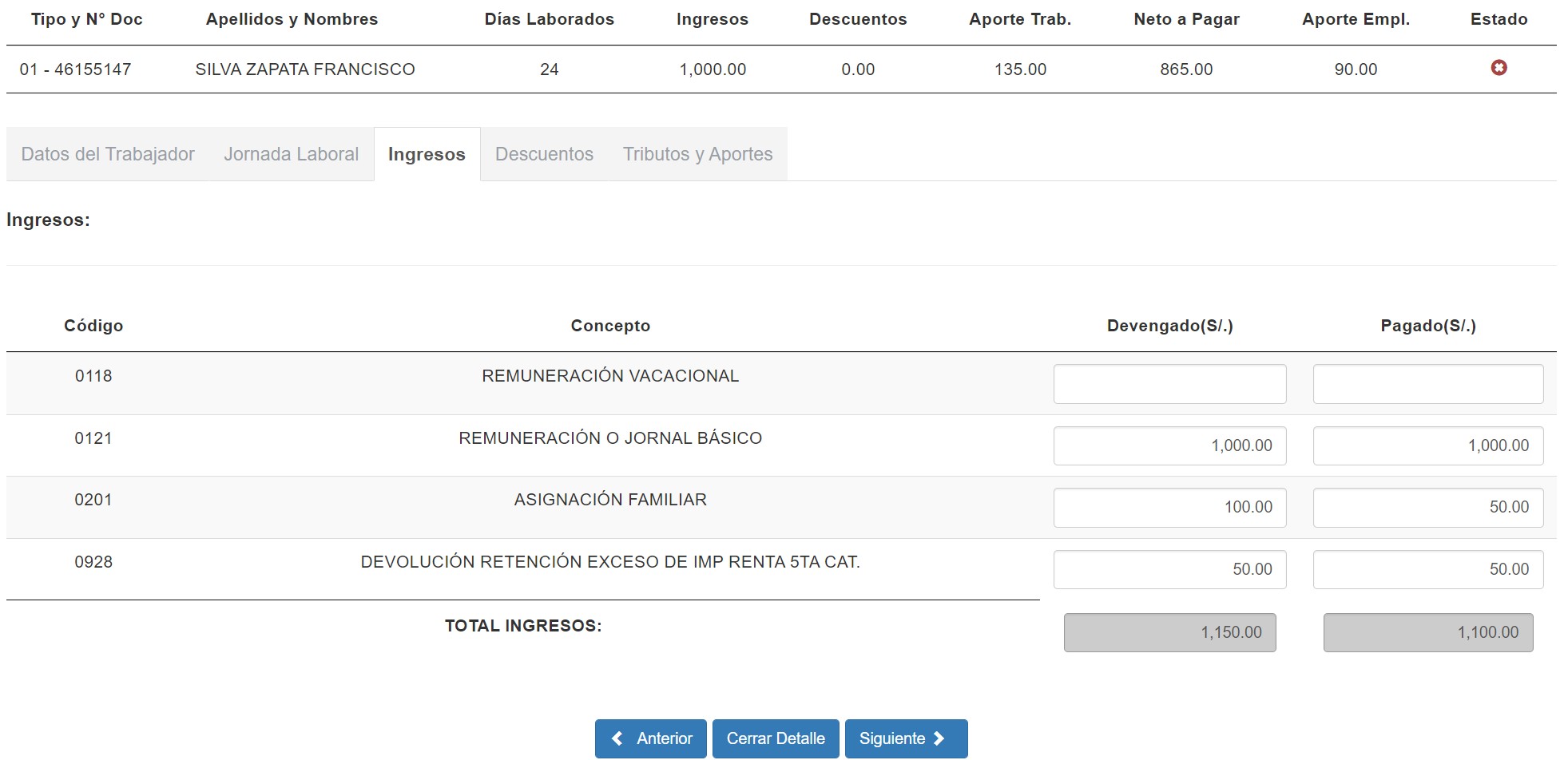 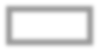 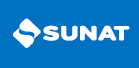 PLAME WEB
Detalle de la declaración/Trabajadores/
Descuentos
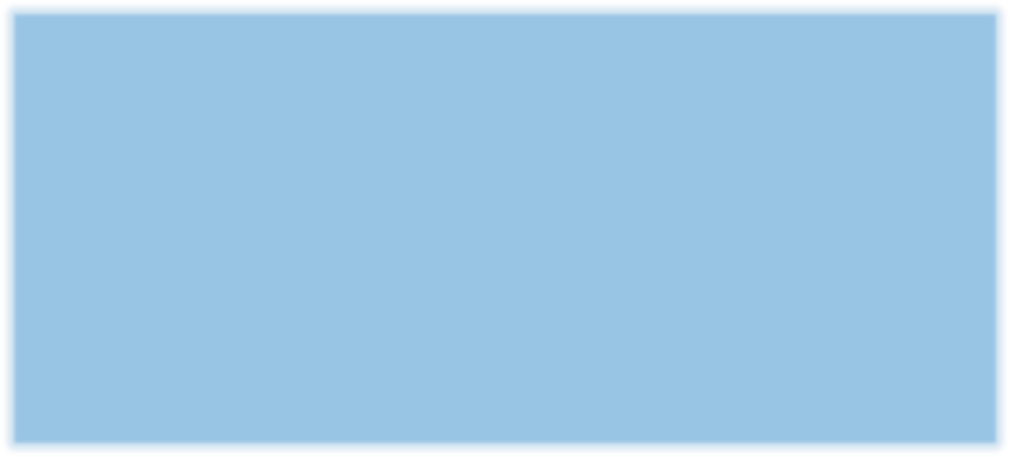 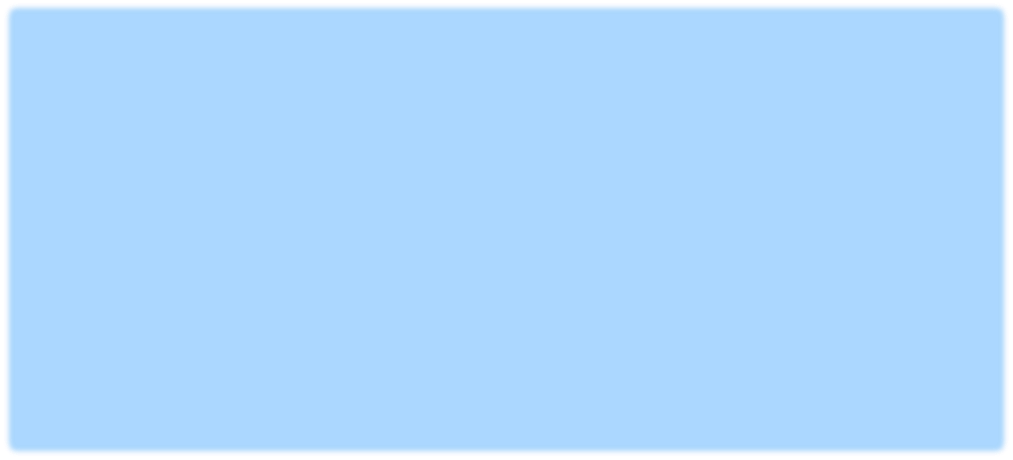 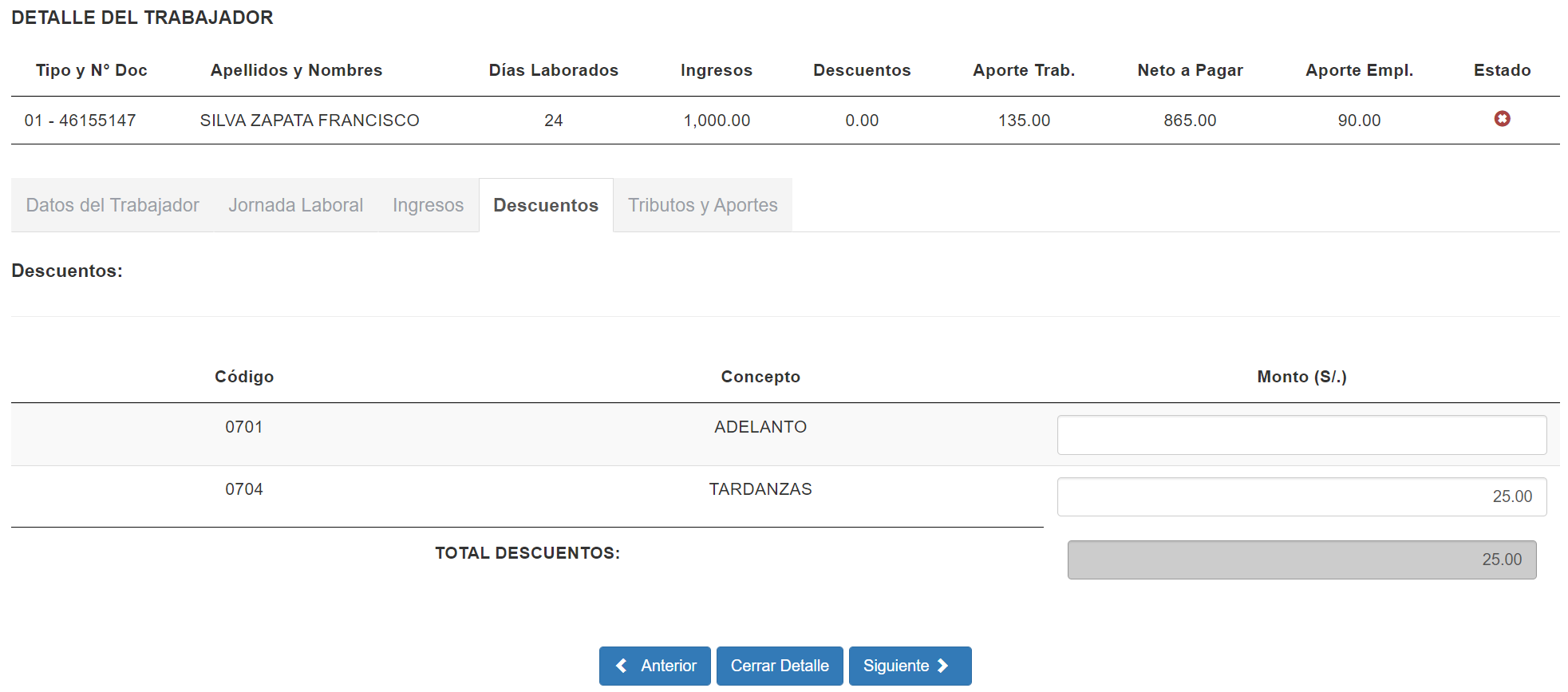 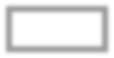 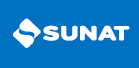 PLAME WEB
Detalle de la declaración/Trabajadores/  Tributos y aportes
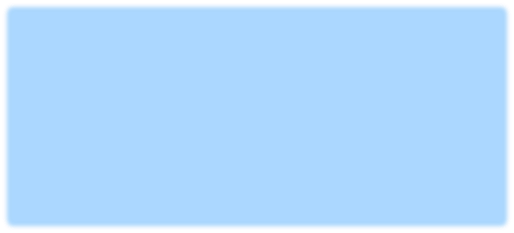 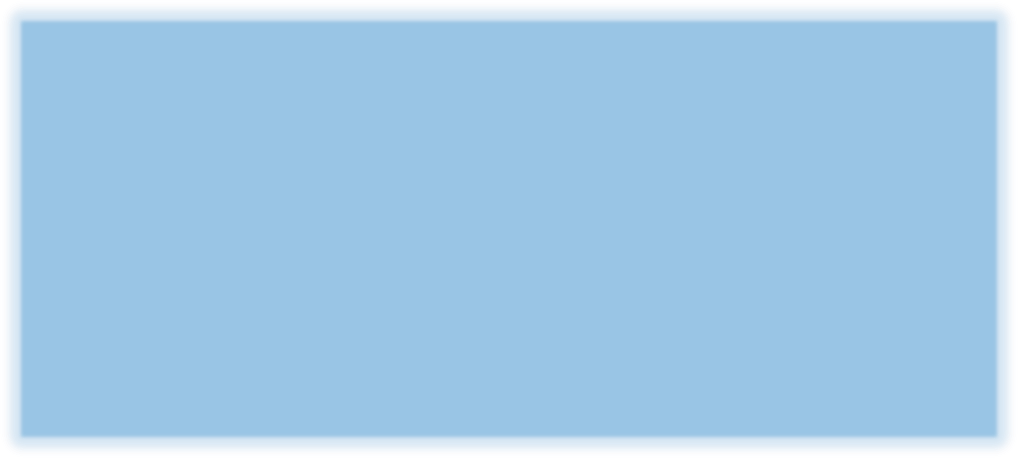 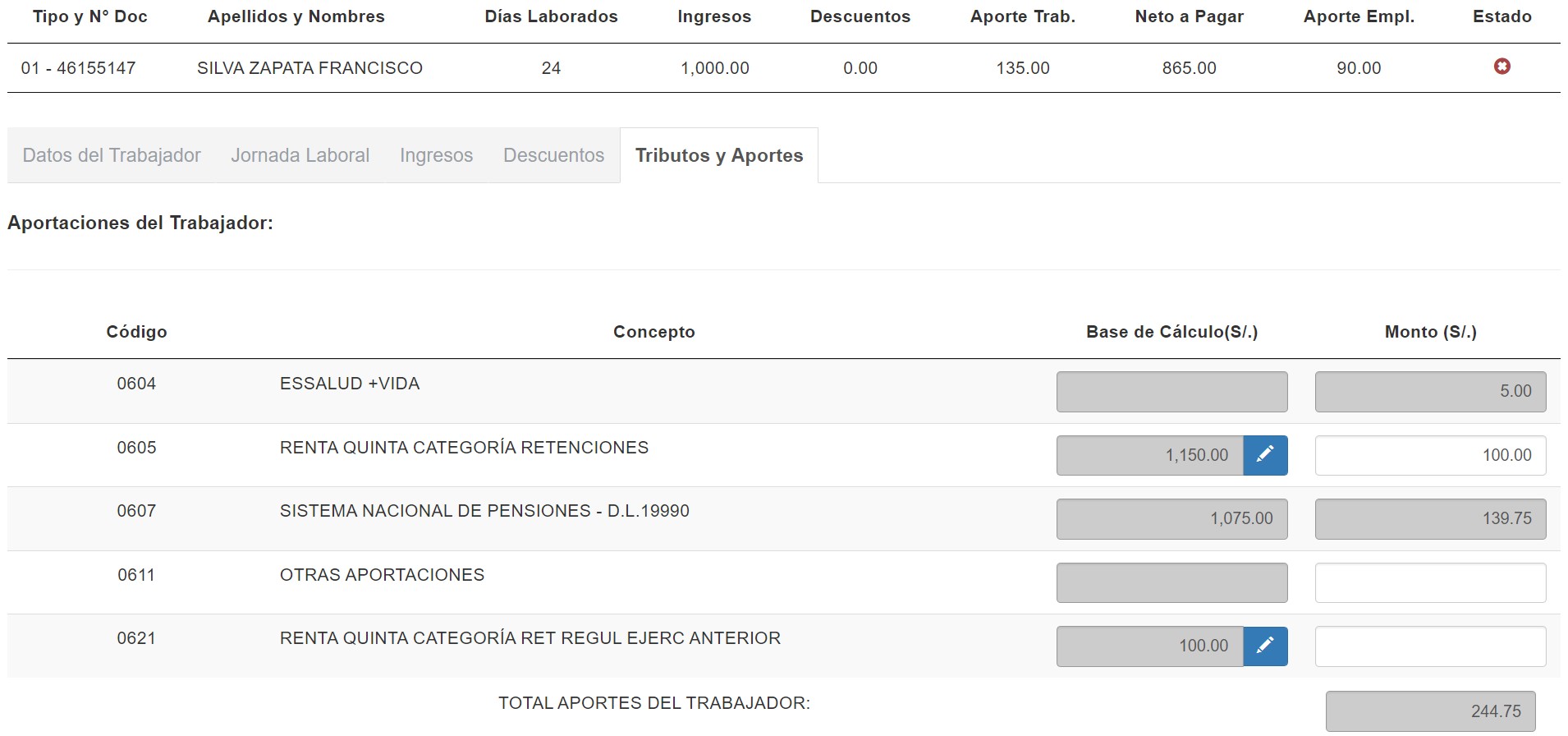 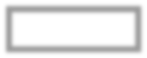 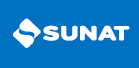 PLAME WEB
Detalle de la declaración/Trabajadores/  Tributos y aportes
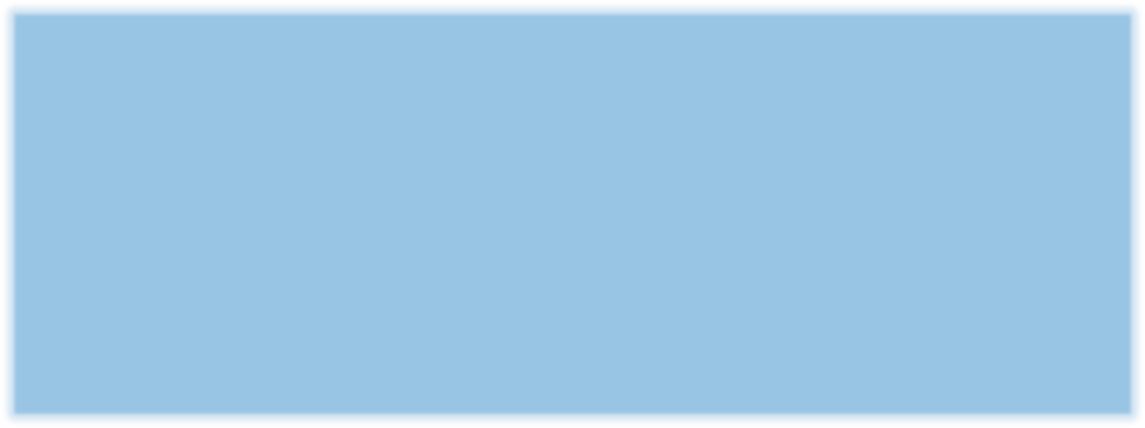 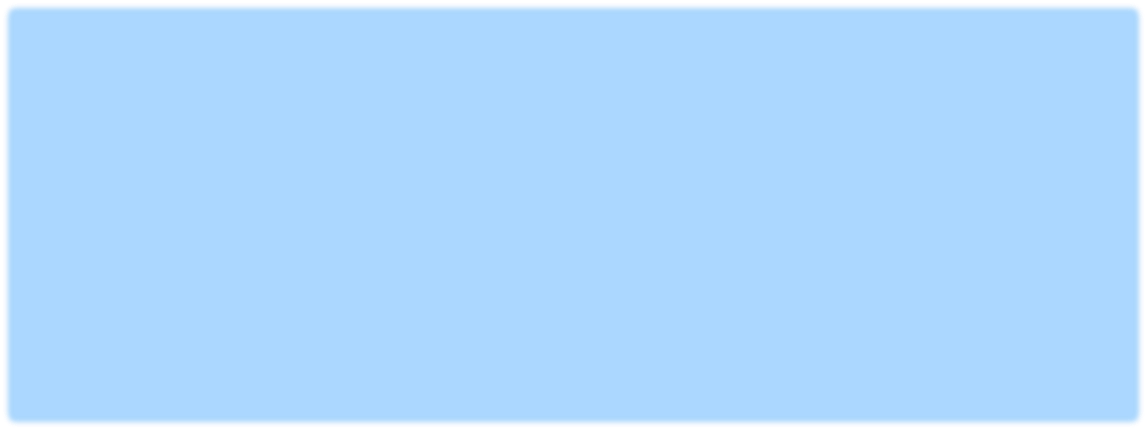 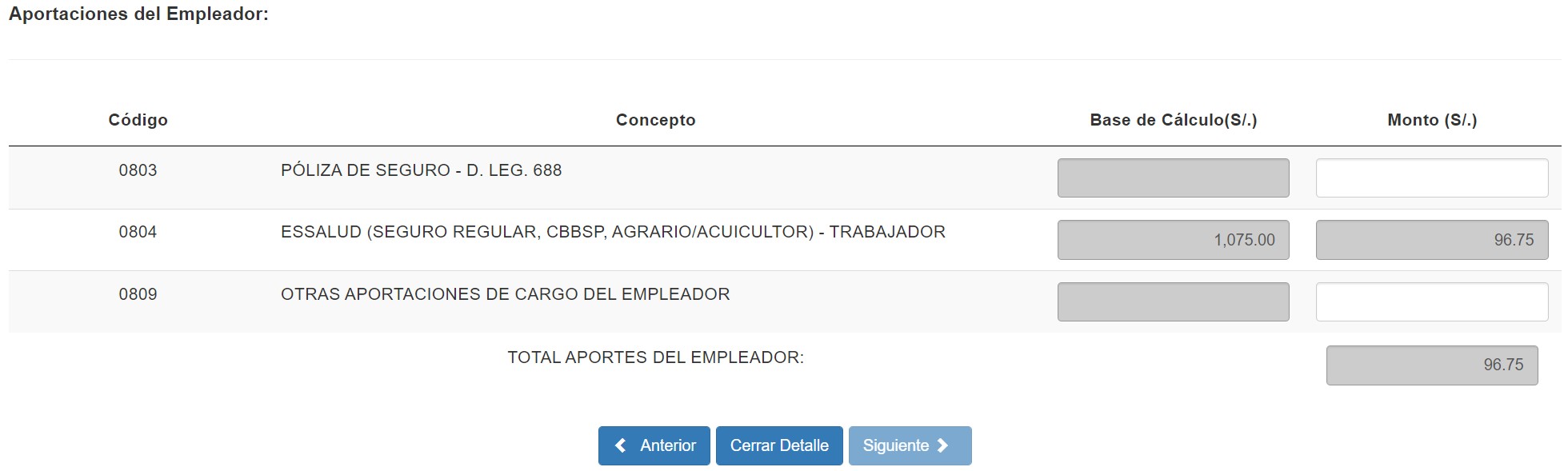 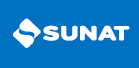 PLAME WEB
Detalle de la declaración/Trabajadores/  Otras rentas de 5ta Categoría
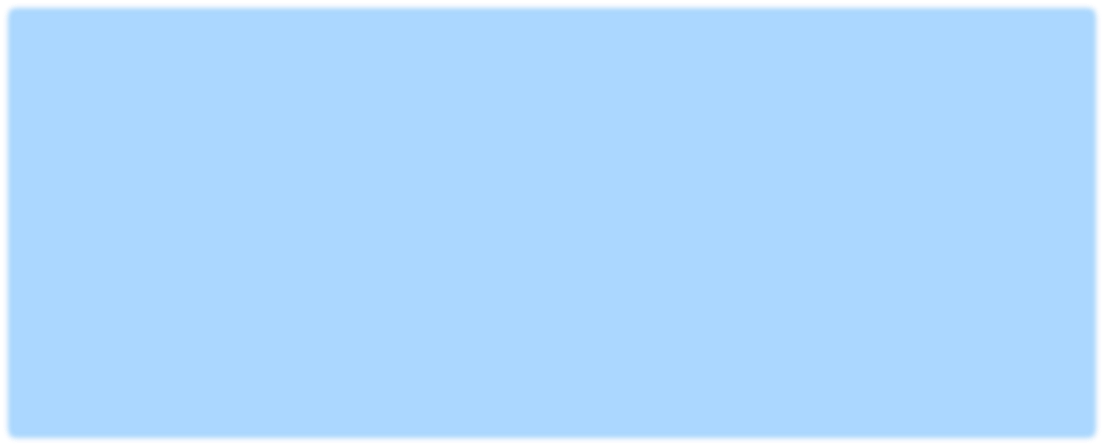 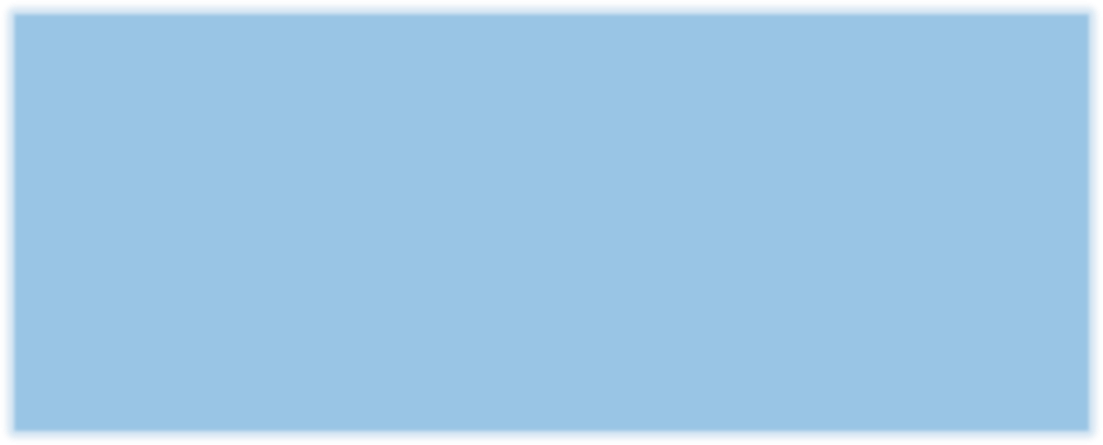 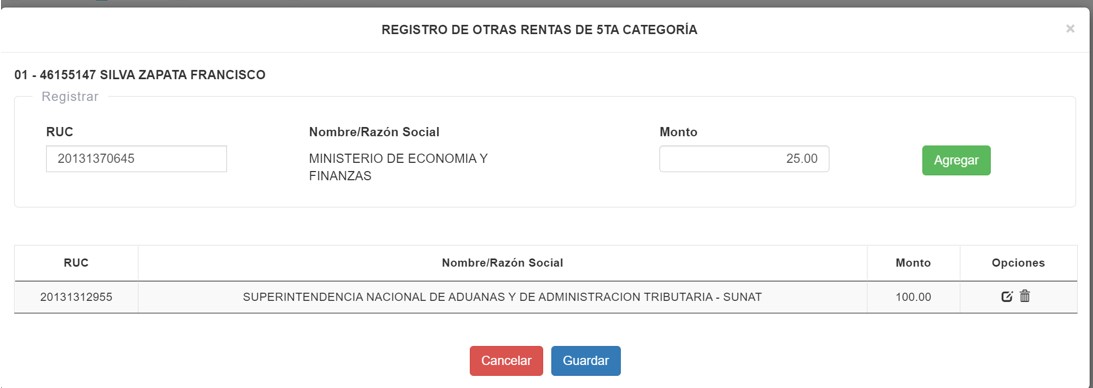 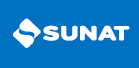 PLAME WEB
Detalle de la declaración/Trabajadores/  Otras rentas de 5ta Cat Regularización
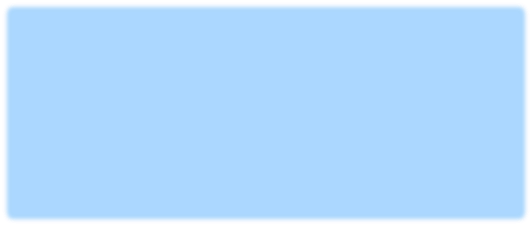 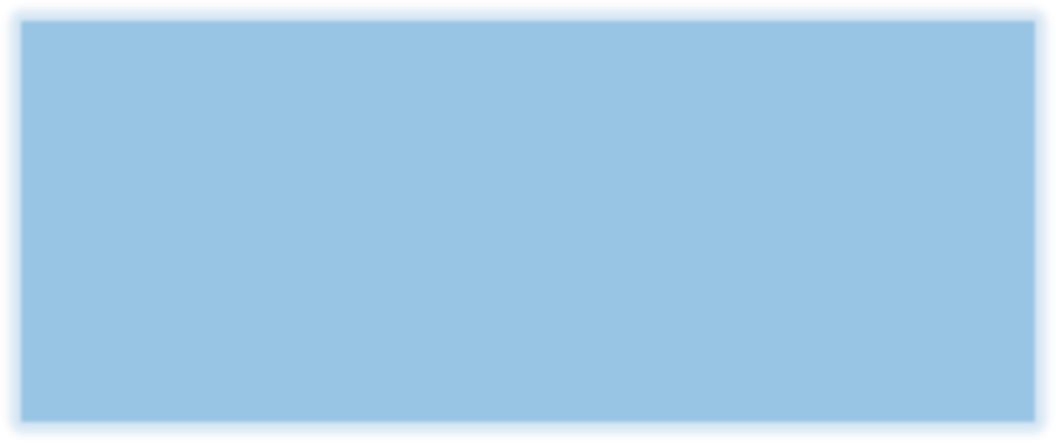 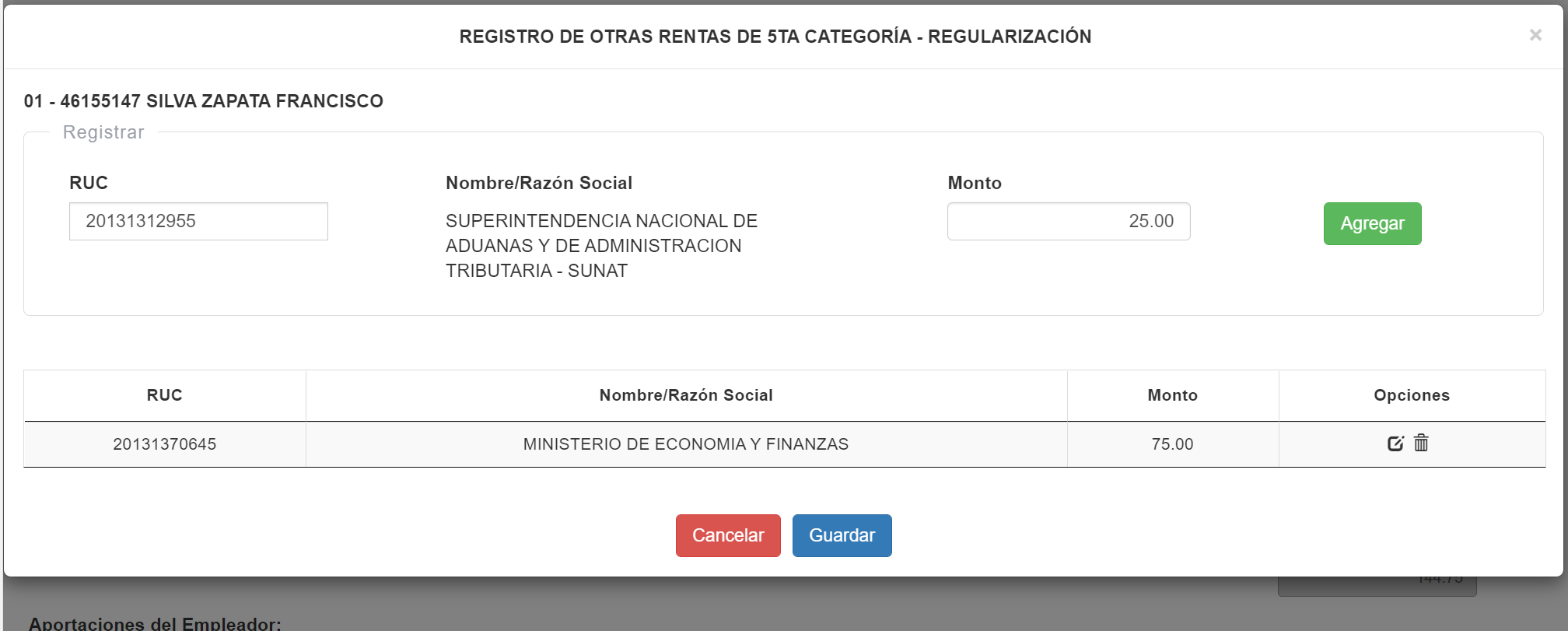 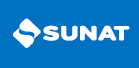 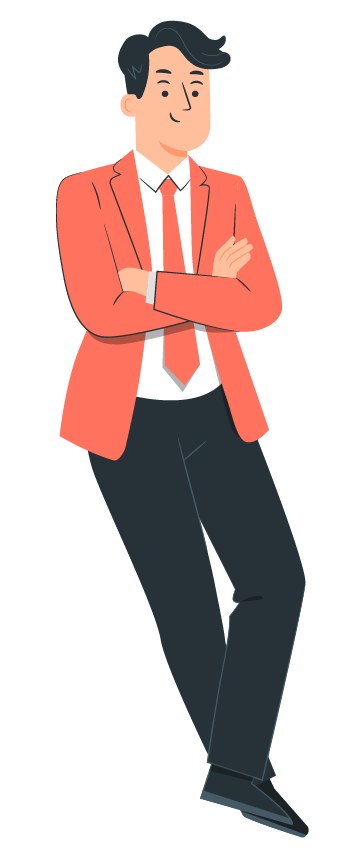 Prestadores de Servicios  4ta Categoría
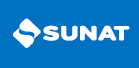 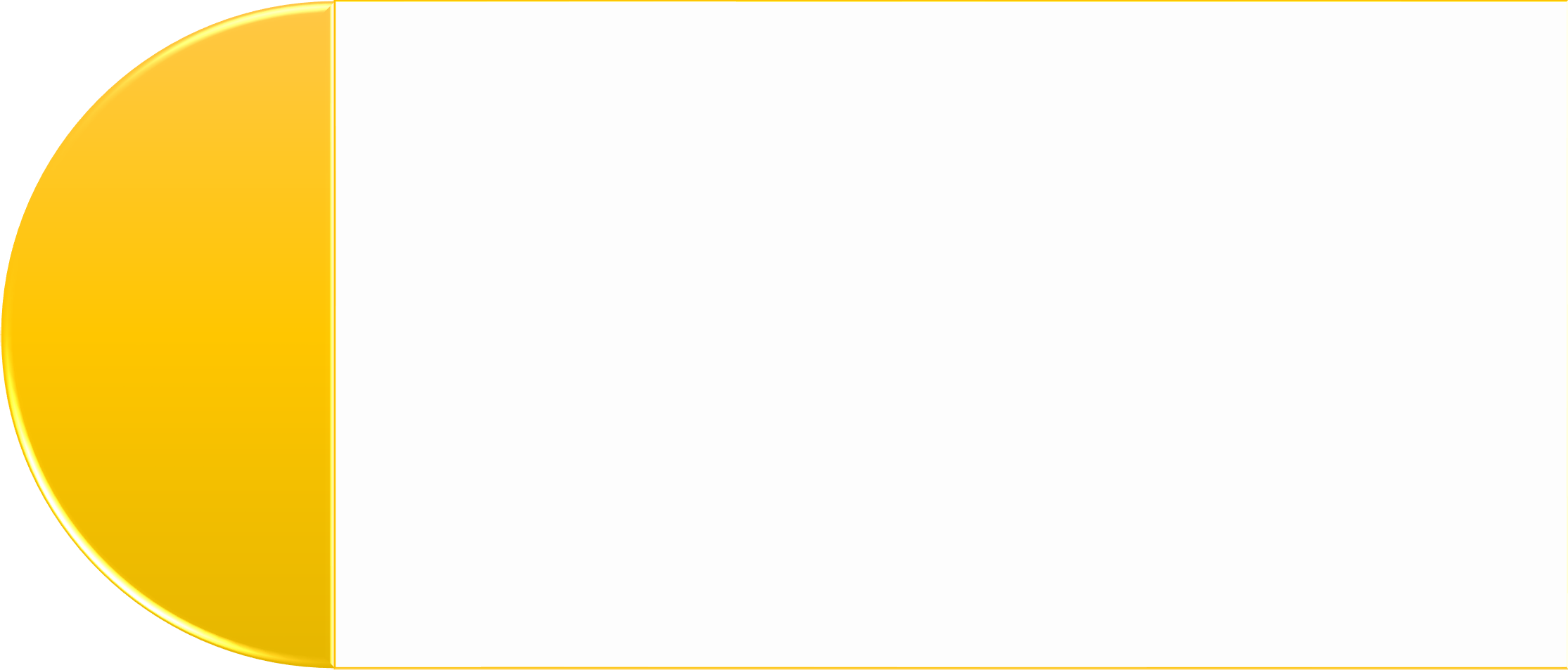 Solo recibos electrónicos

Para personas jurídicas se sincronizan de CPE los RHE y las notas
de crédito.

Se declaran los RHE emitidos y/o pagados en el período.


El agente de retención puede quitar o añadir RHE no sincronizados.
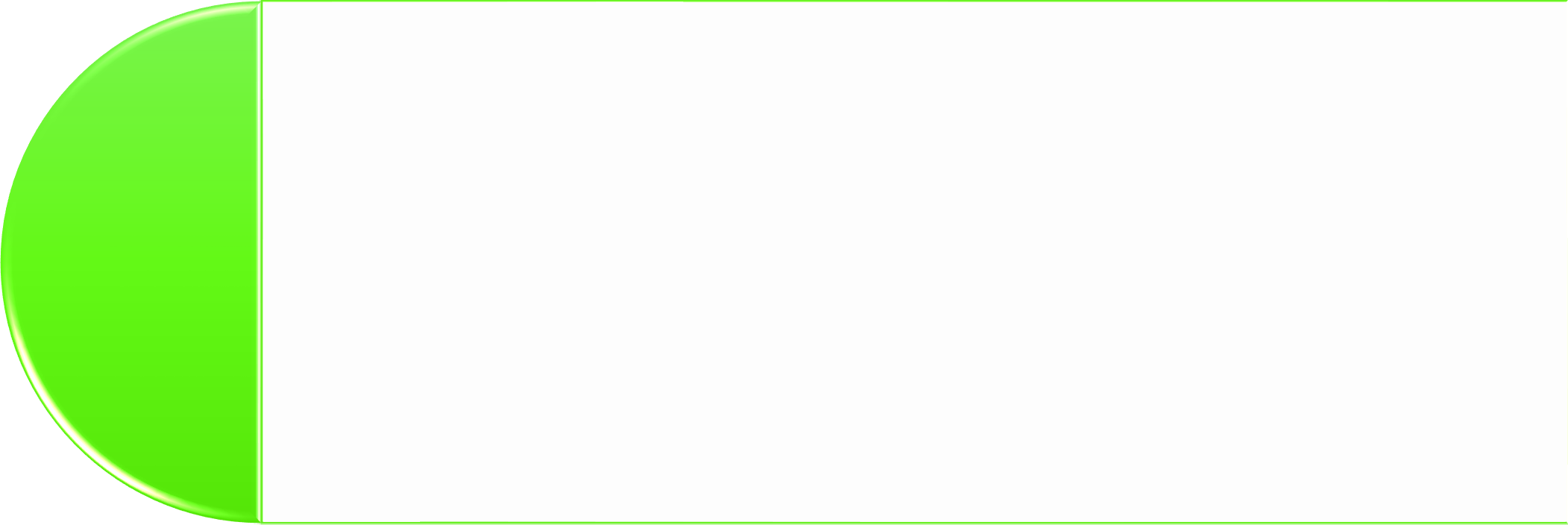 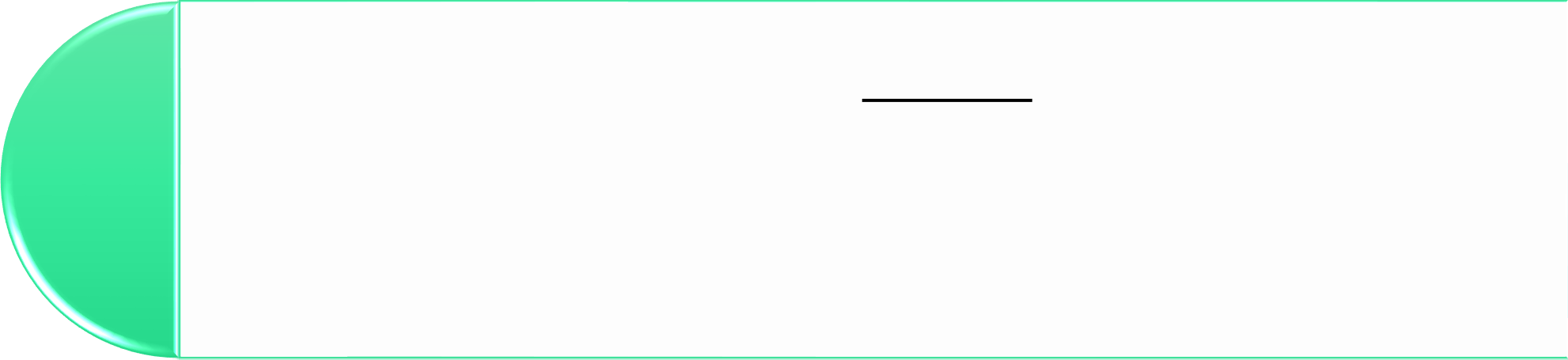 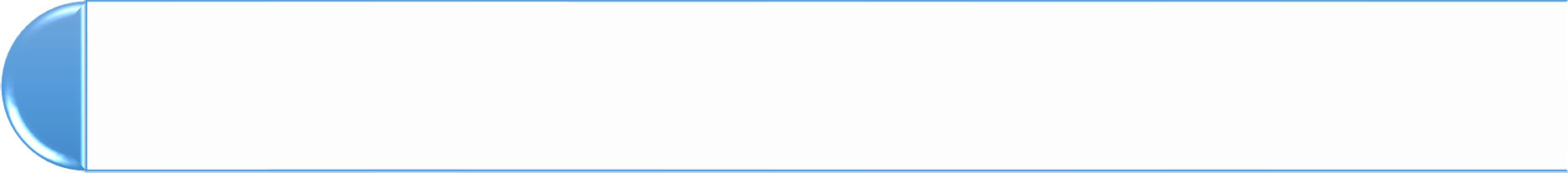 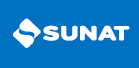 PLAME WEB
Detalle de la declaración/
P.S. Cuarta Categoría
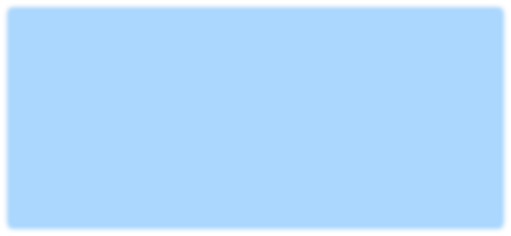 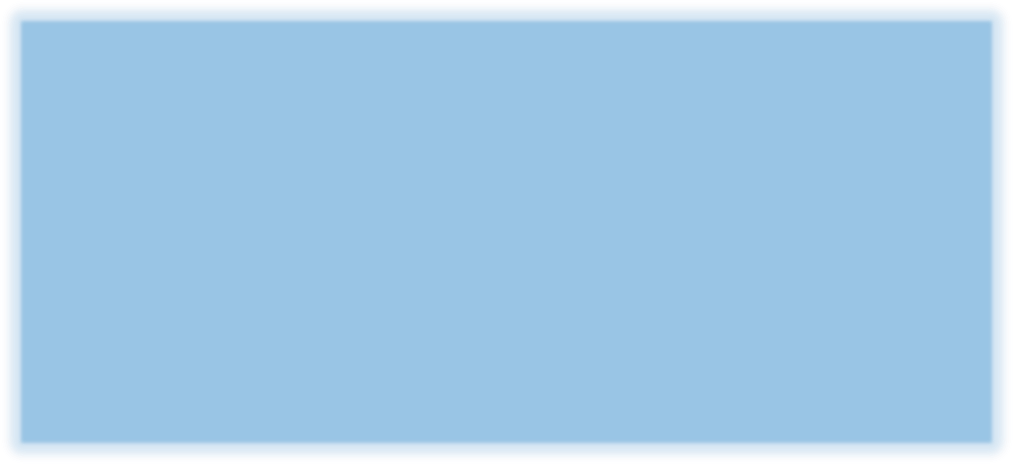 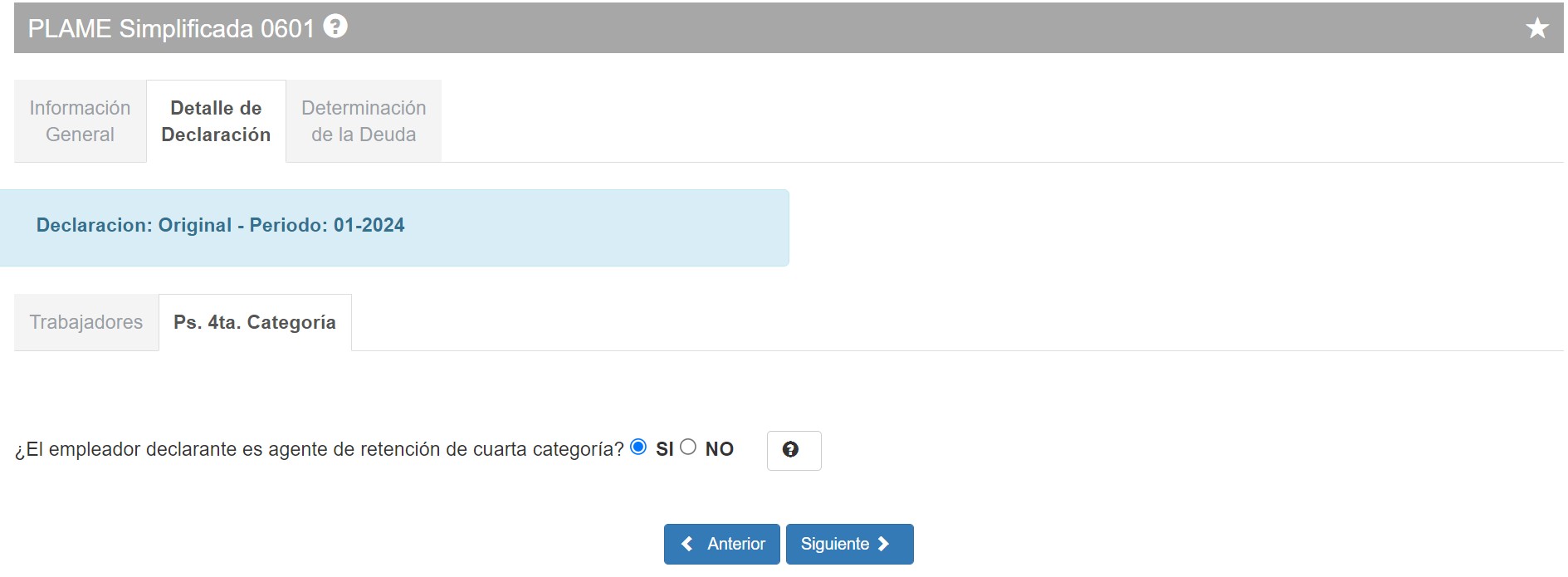 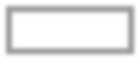 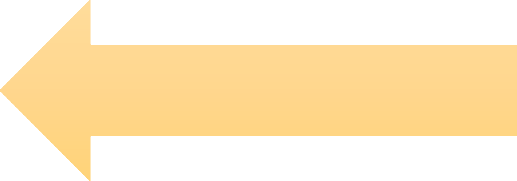 Solo si es Ag de
Retención de 4ta
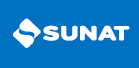 PLAME WEB
Detalle de la declaración/  P.S. 4ta Categoría
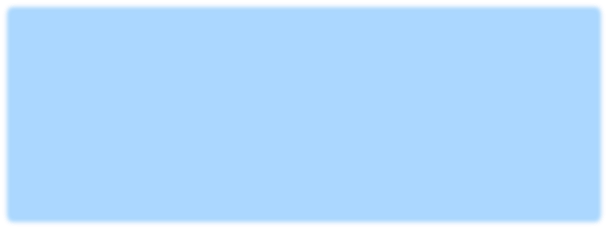 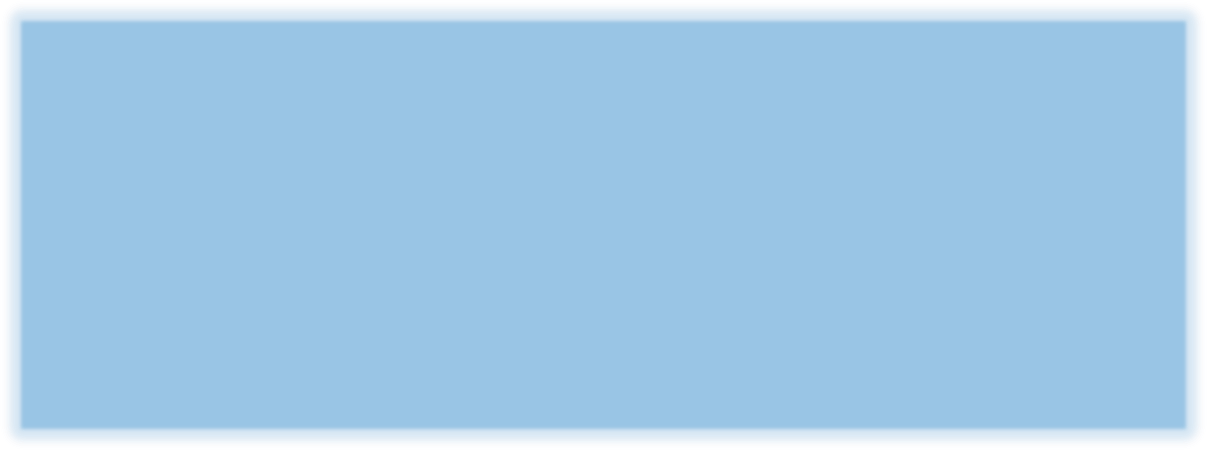 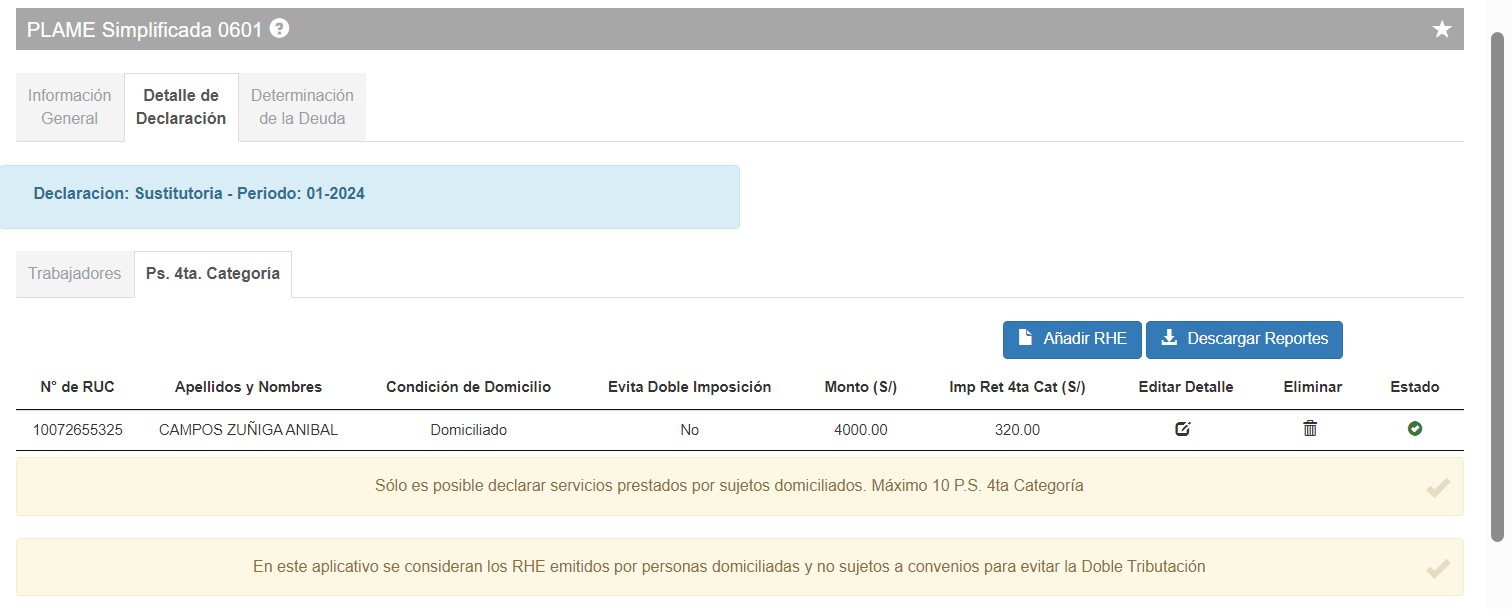 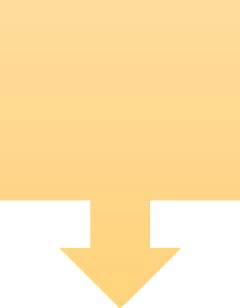 Registro  manual  de RHE
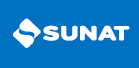 PLAME WEB
Detalle de la declaración/
P.S. 4ta Categoría
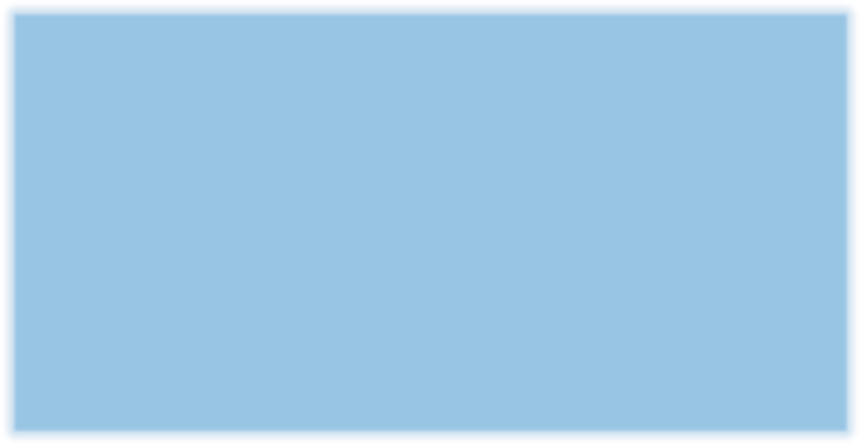 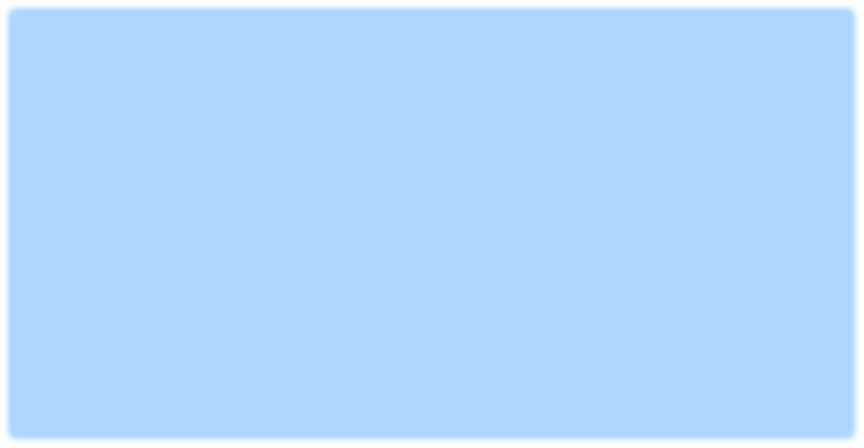 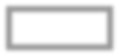 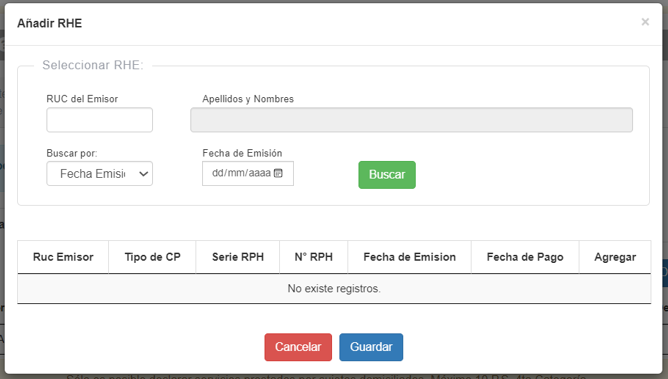 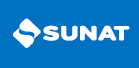 PLAME WEB
Detalle de la declaración/  P.S. 4ta Categoría/ Detalle
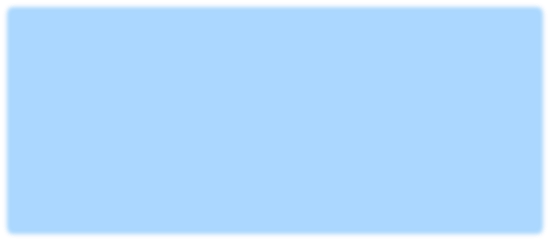 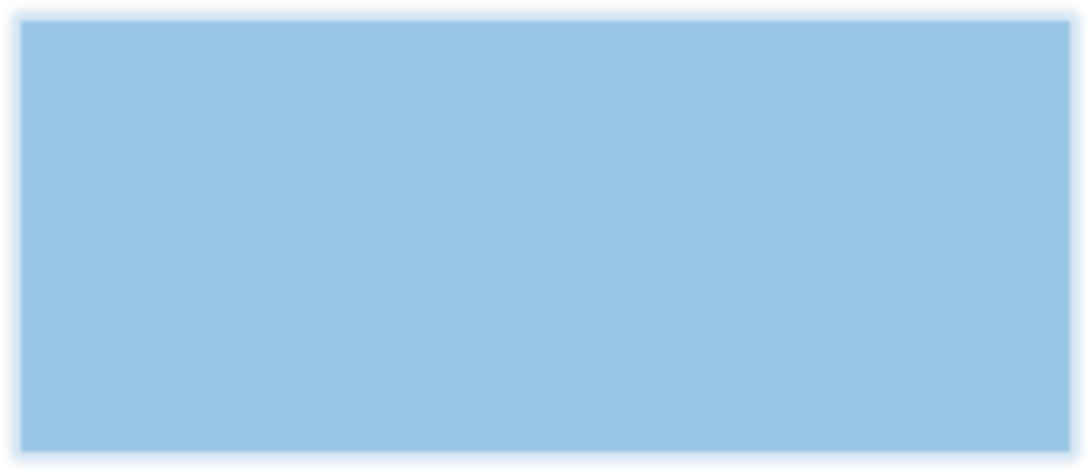 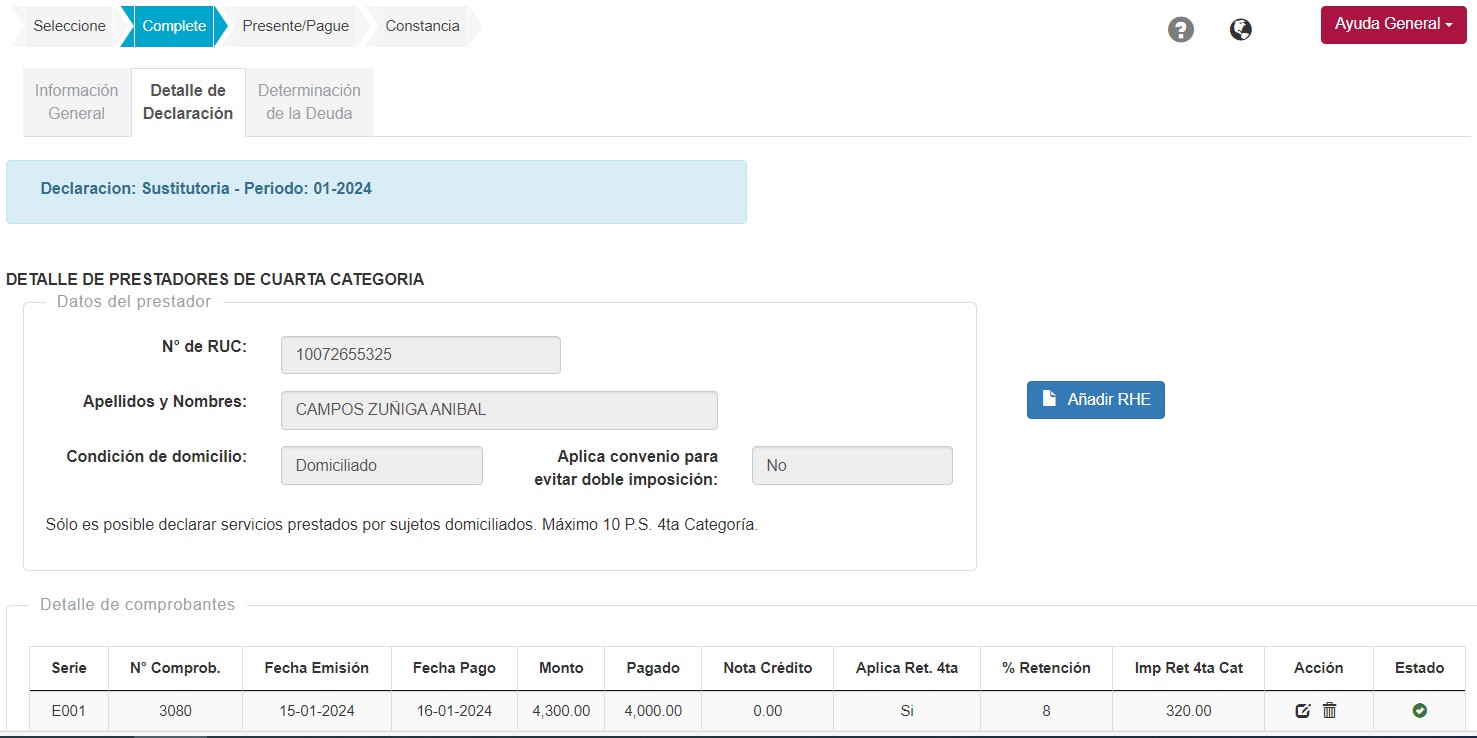 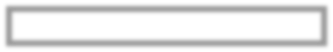 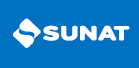 PLAME WEB
III Parte: Determinación de la Deuda
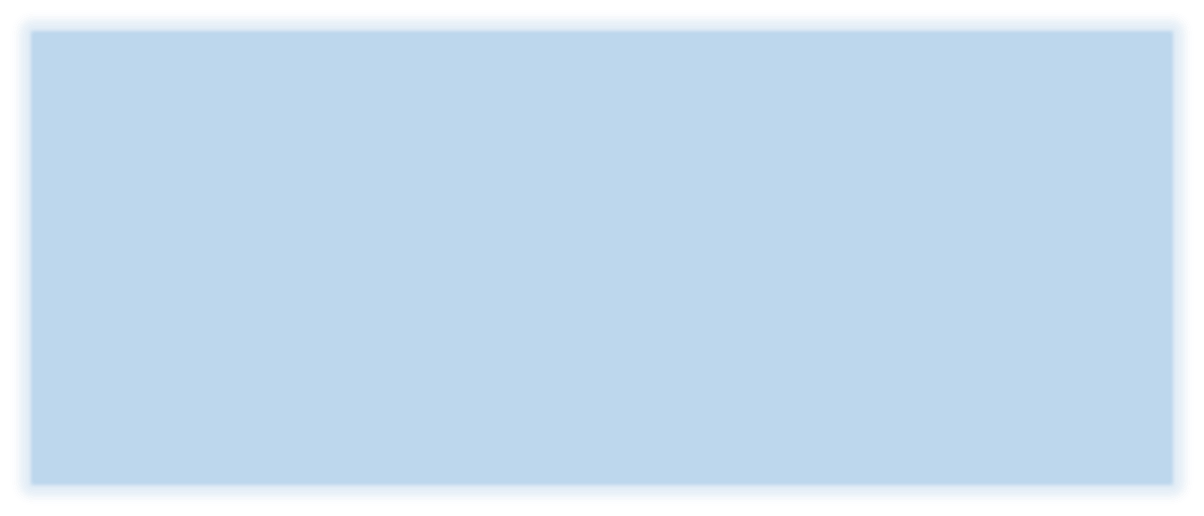 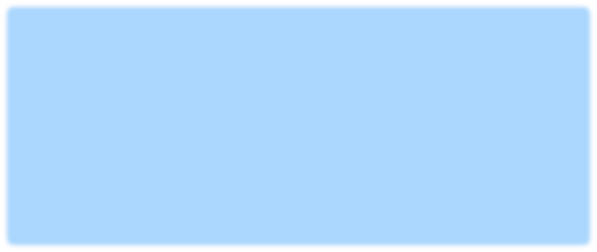 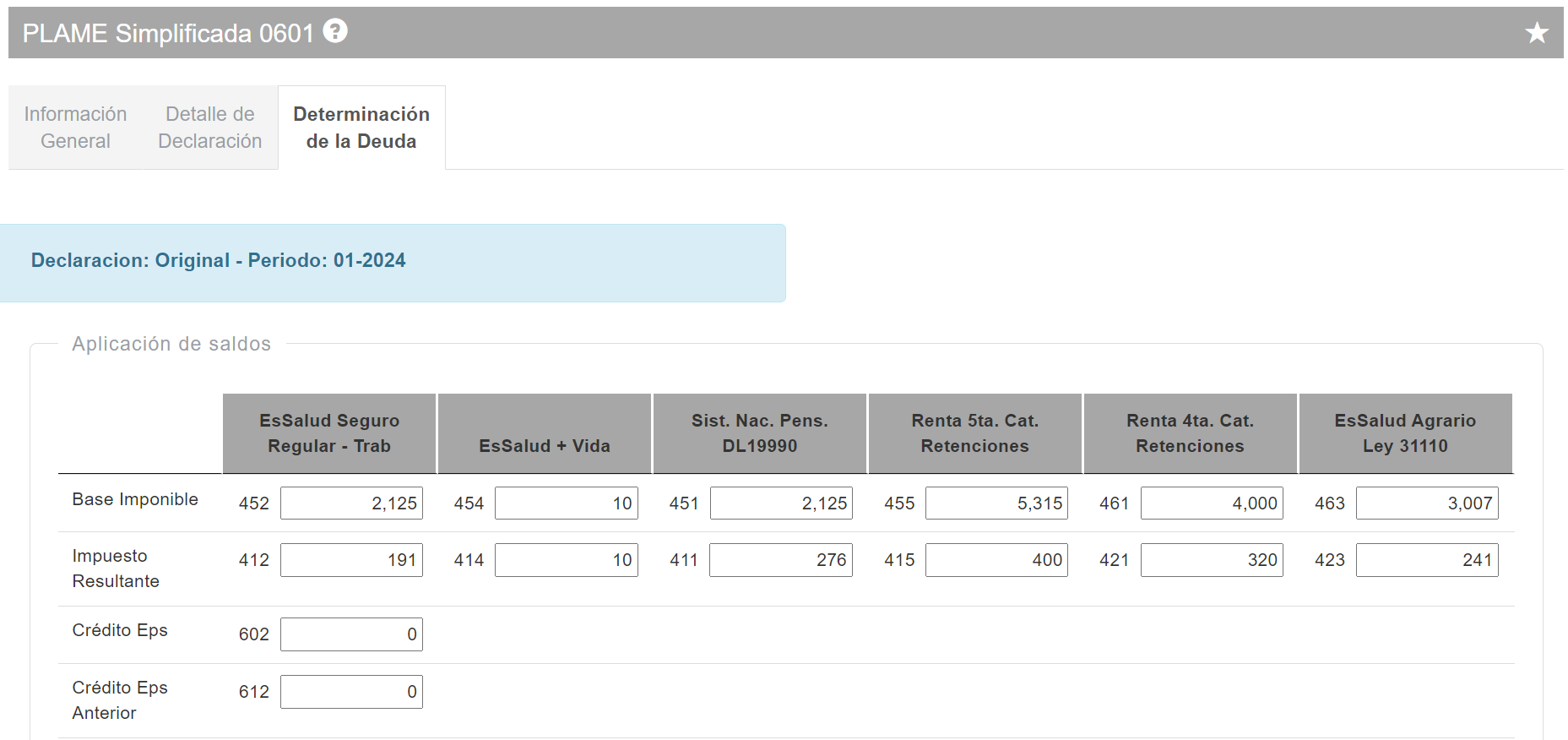 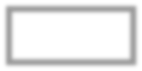 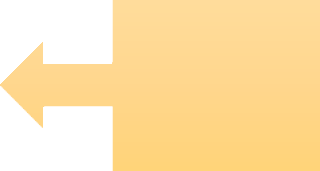 Crédito  EPS
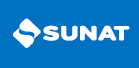 PLAME WEB
III Parte: Determinación de la Deuda

Solo Rta 5ta
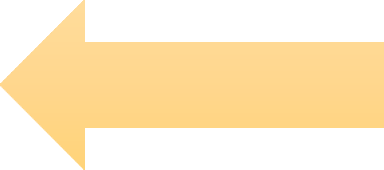 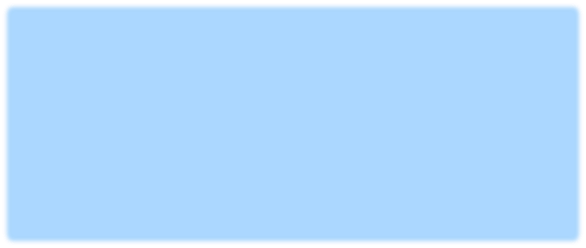 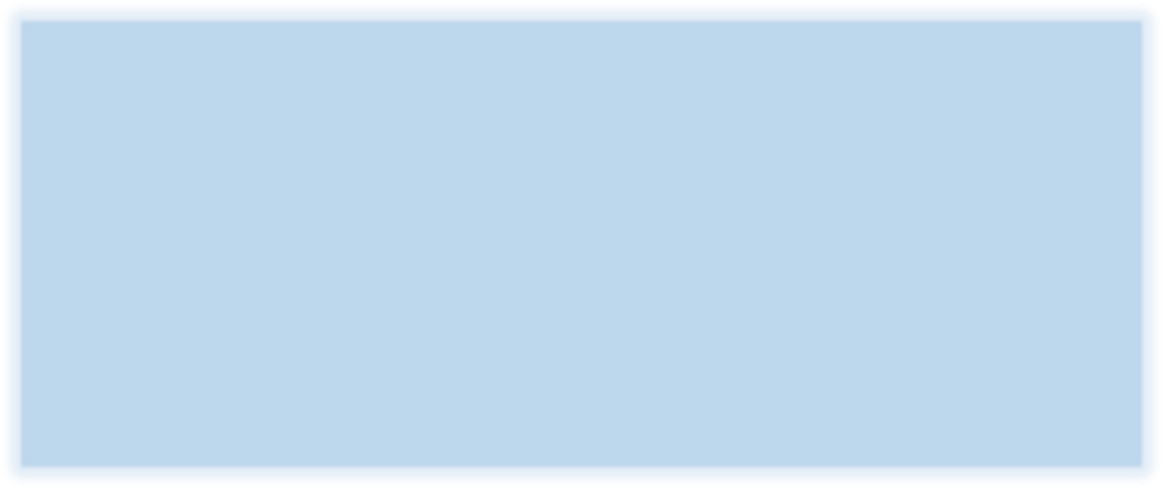 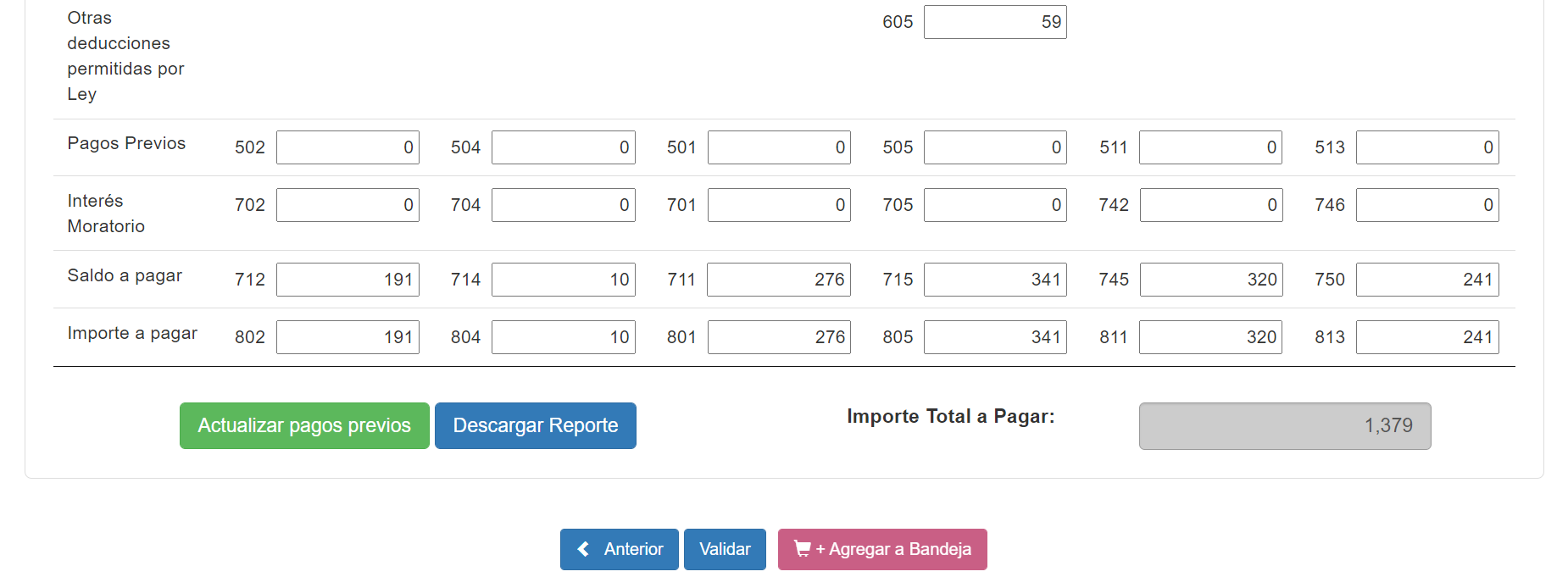 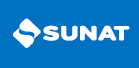 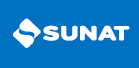 PLAME WEB
III Parte: Determinación de la Deuda
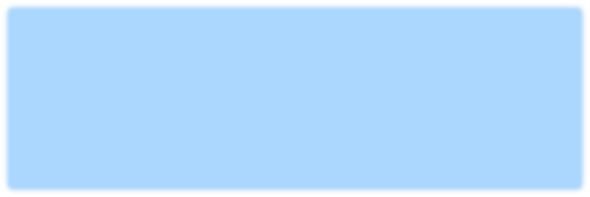 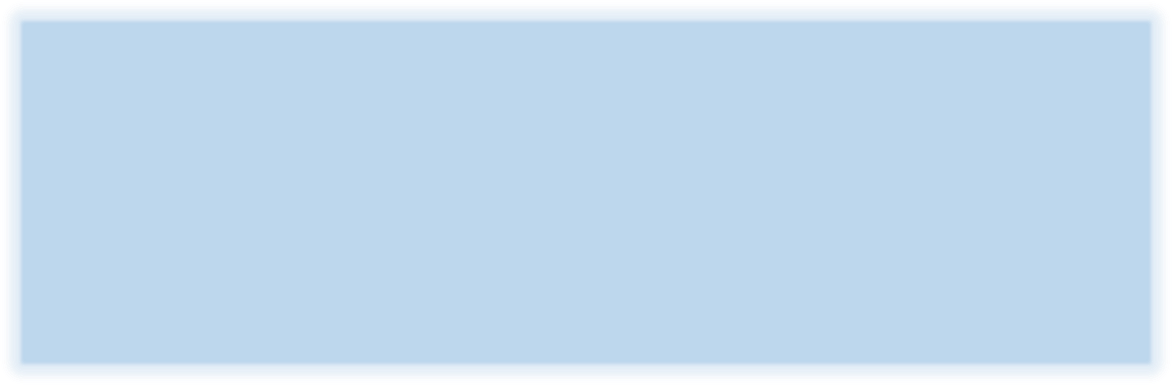 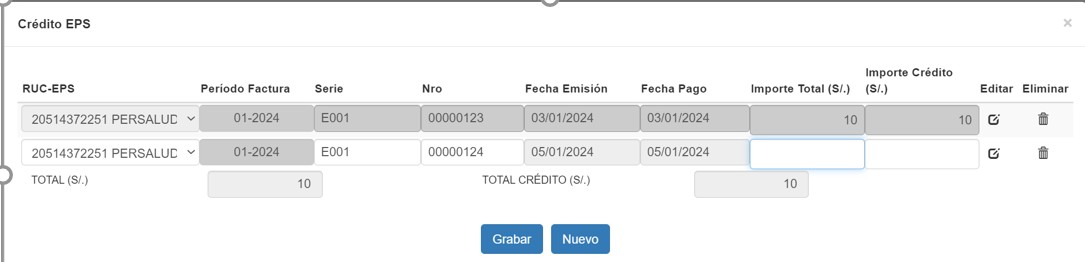 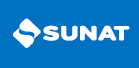 PLAME WEB
Determinación de la deuda/  Crédito EPS Períodos Anteriores
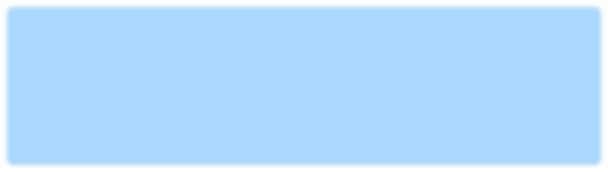 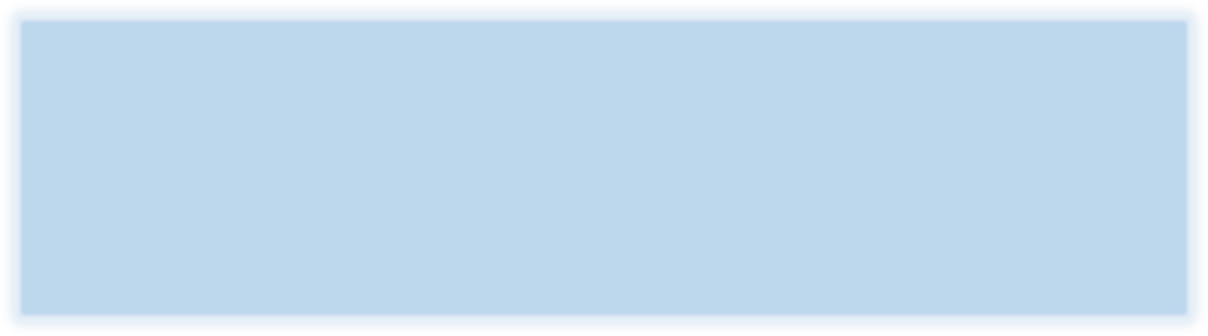 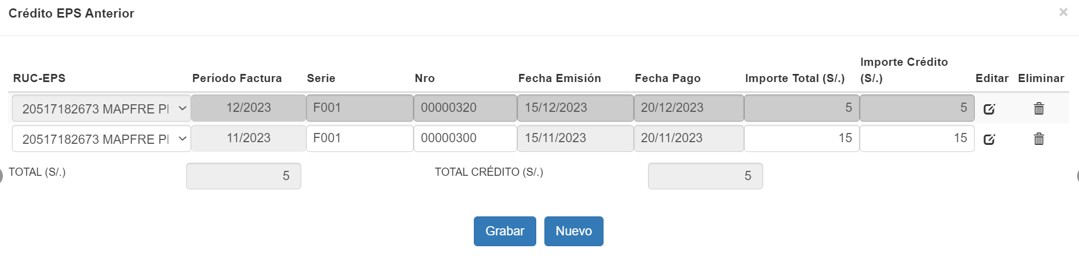 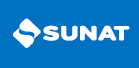 PLAME WEB
Determinación de la deuda/
Otras deducciones permitidas por ley (Devol 5ta)
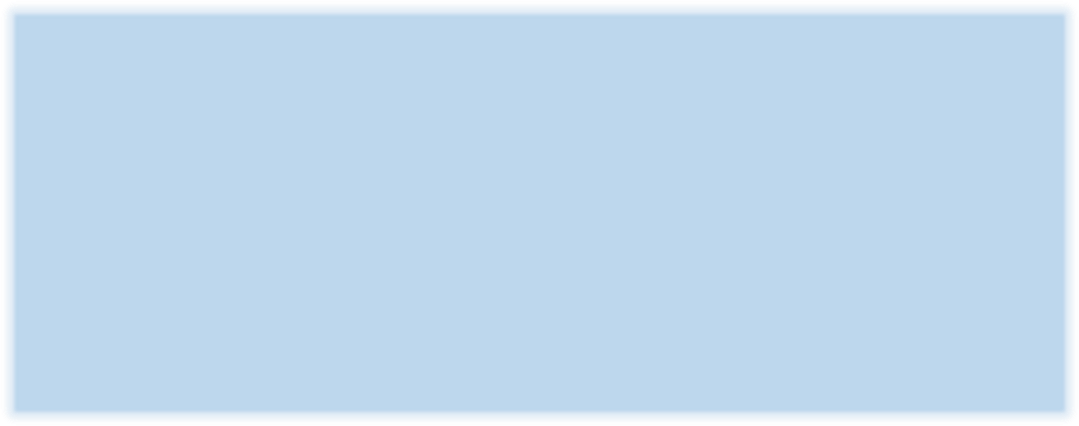 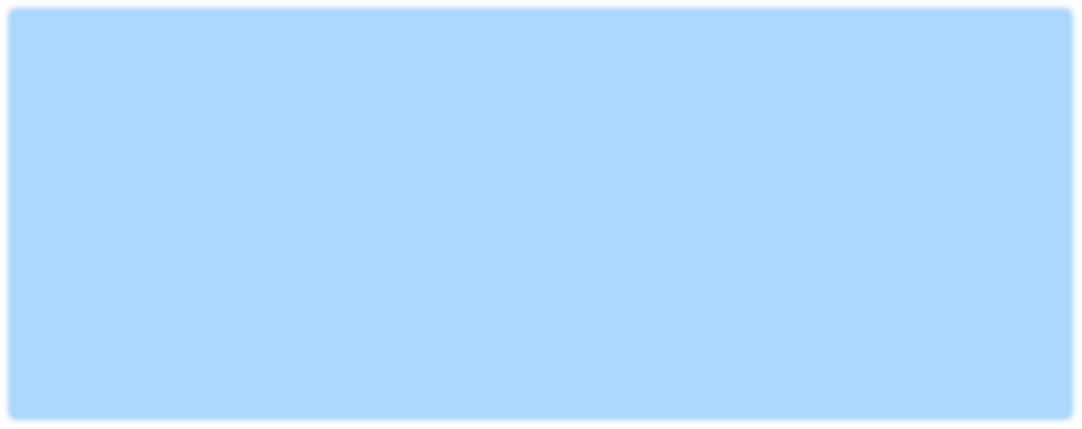 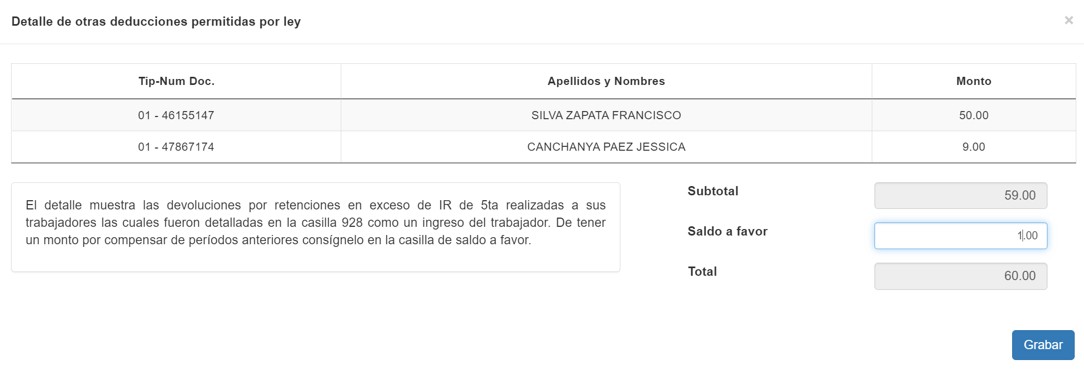 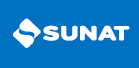 PLAME WEB
Determinación de la deuda/  Pagos previos
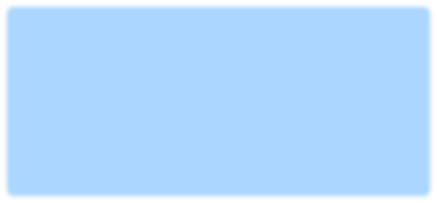 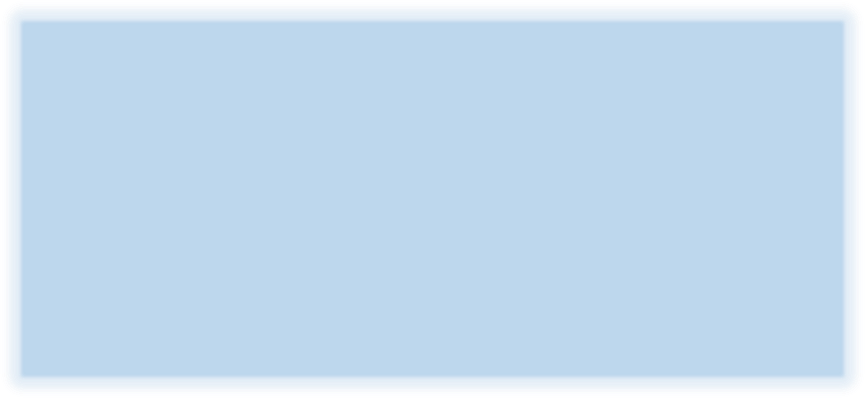 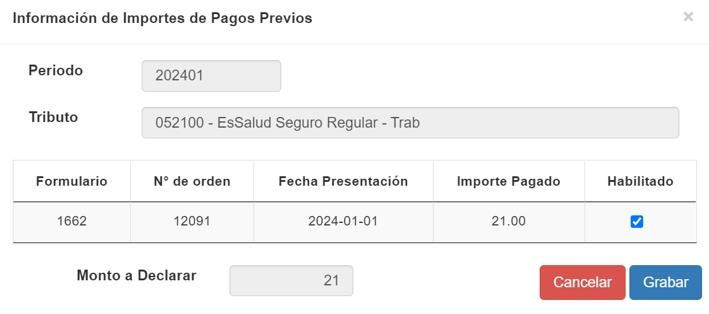 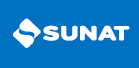 PLAME WEB
Validación de la declaración
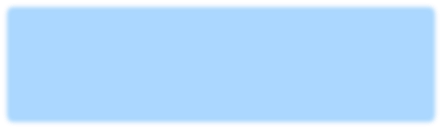 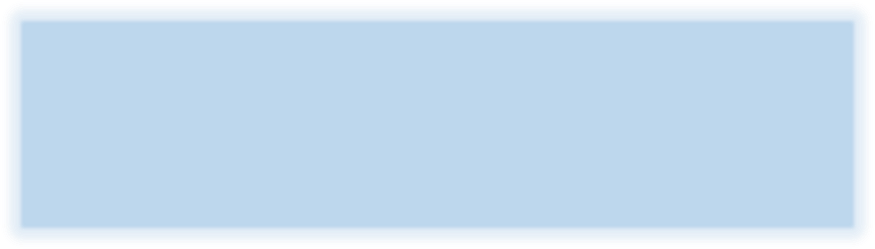 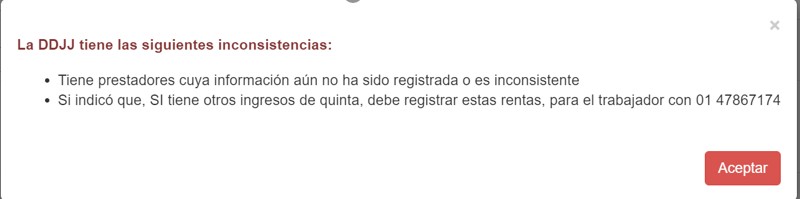 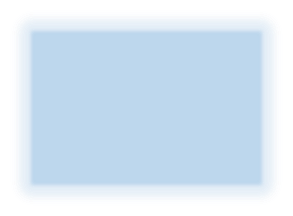 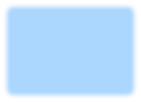 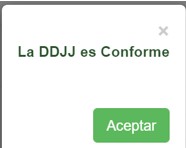 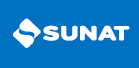 PLAME WEB
REPORTES
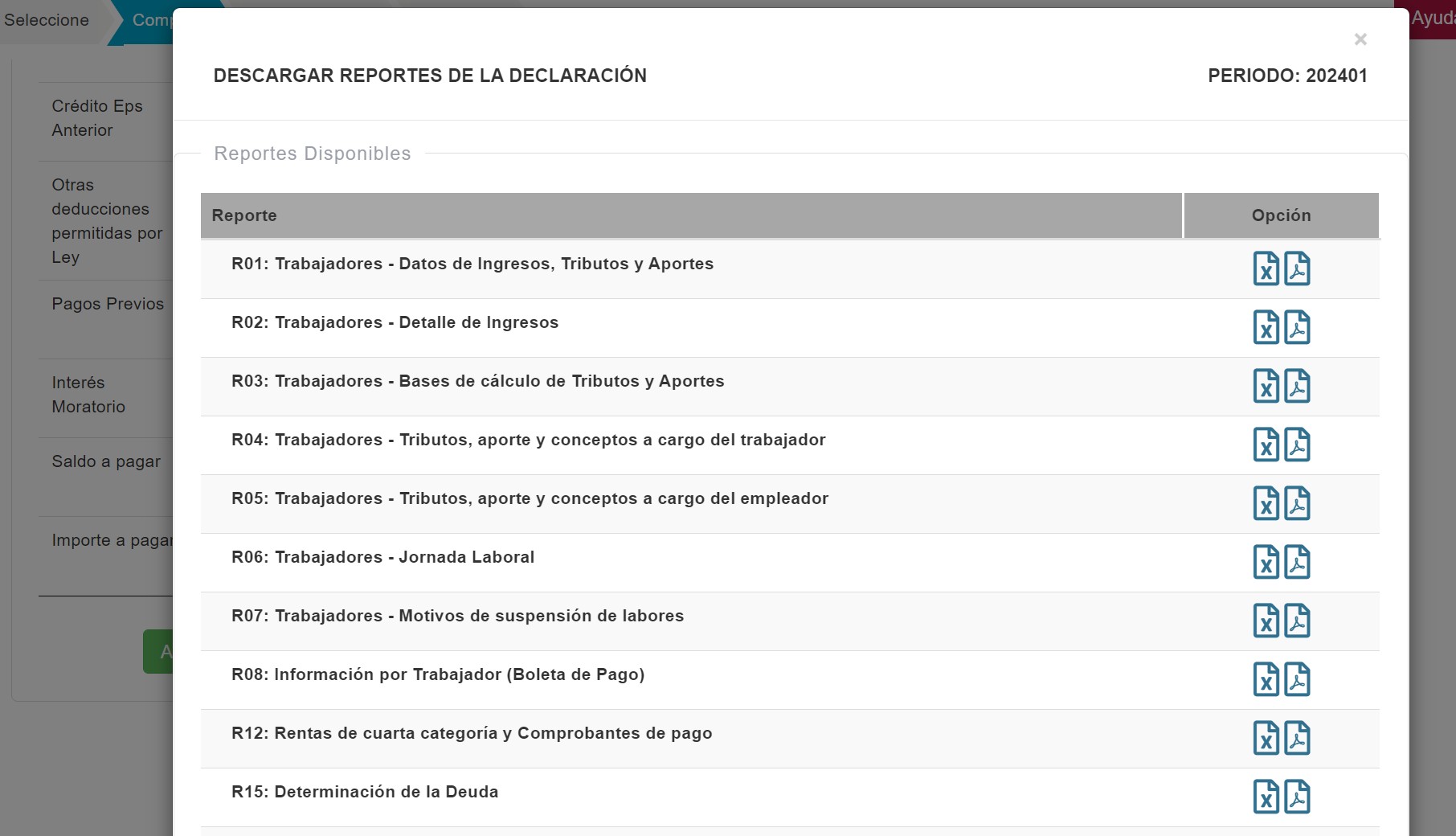 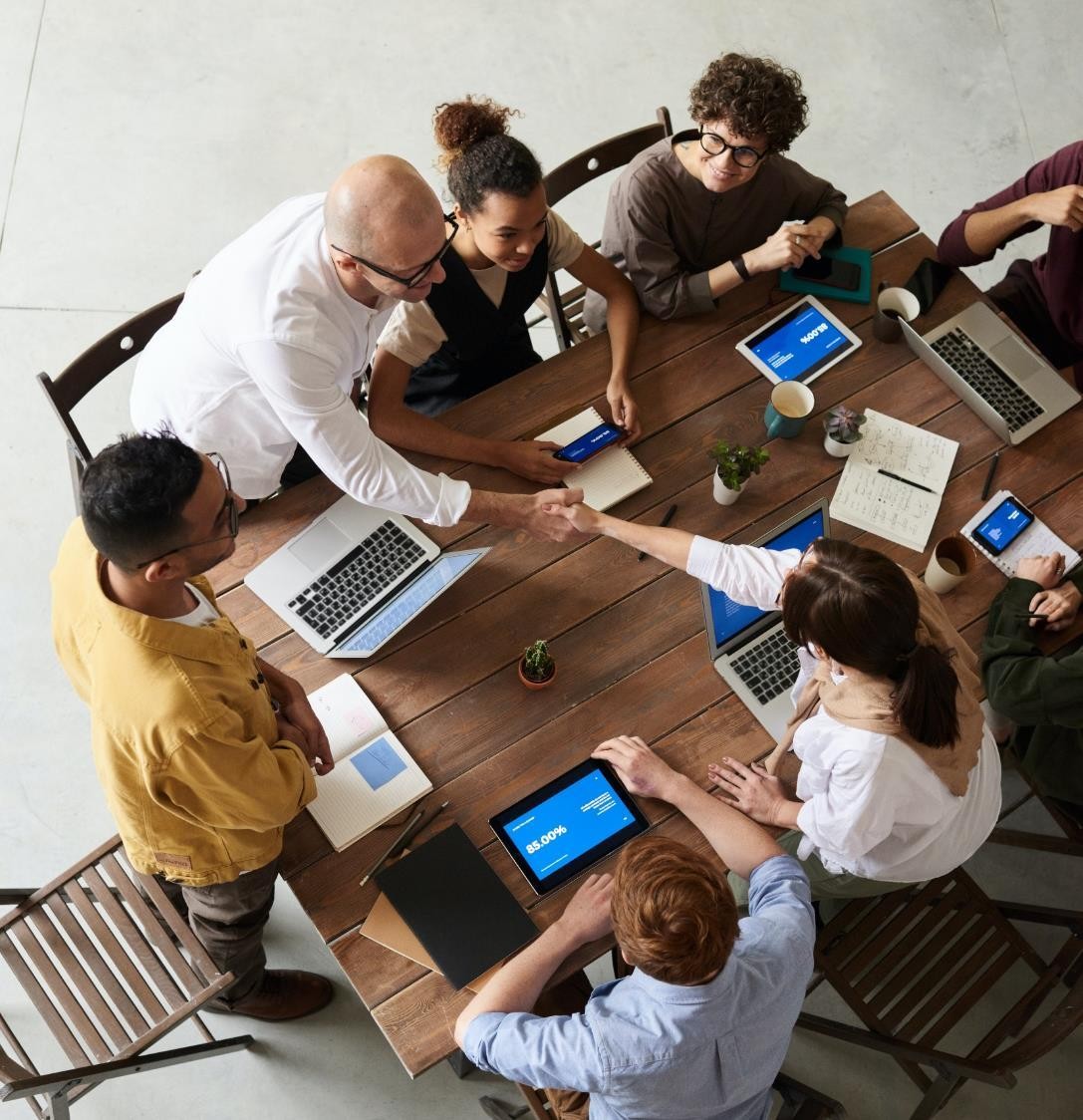 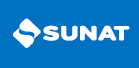 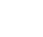 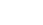 PLAME  WEB
Nueva forma de presentación  de la Planilla Mensual